IOP Scotland Teacher Network
This event will start shortly
Assignment Higher Physics
Monday  4 September 2023  7:30 pm
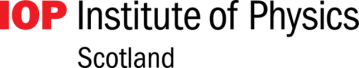 IOP Scotland Teacher Network
Please complete this short evaluation form:
https://forms.office.com/e/UXY7uqKpuv

Completing this evaluation is important to help ensure continued support for IOP activities and to ensure they meet your needs.
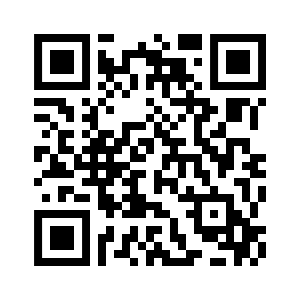 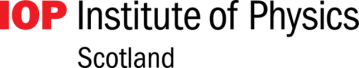 Higher Assignment
Complete recipe sheet or topic suggestions? - cannot give too much assistance
What is appropriate at Higher Level ?
One or two experiments?
Enough results to produce a good graph?

Timings - prelim time?

Still to come..

Possible topics
Practice investigations
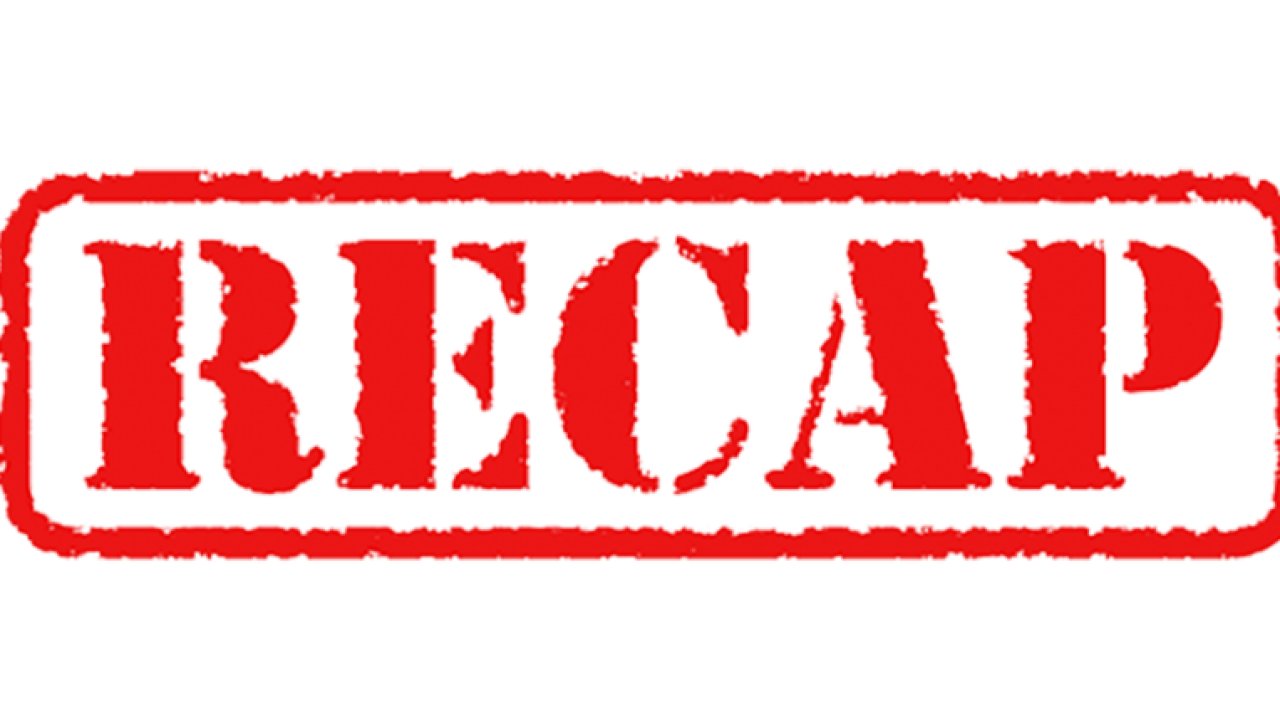 Tonight!
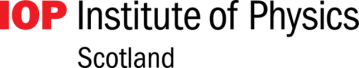 SQA Coursework Assessment Task – your first port of call!
Very detailed  - since 2019
-Instructions for teachers and lecturers
-Marking Instructions
-Instructions for candidates
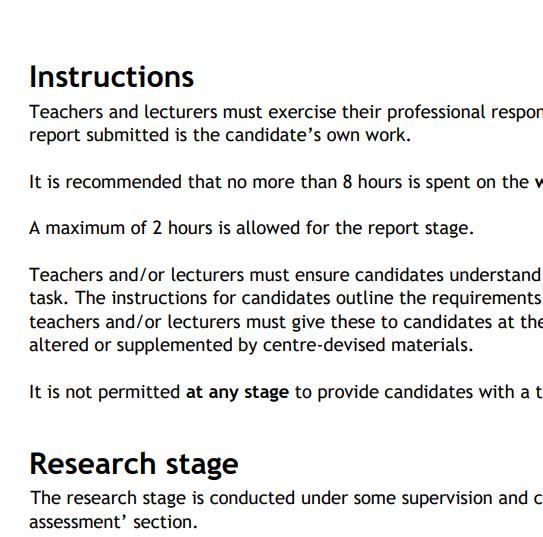 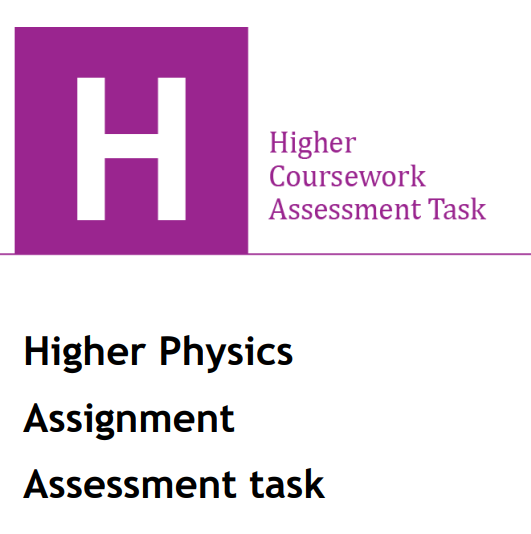 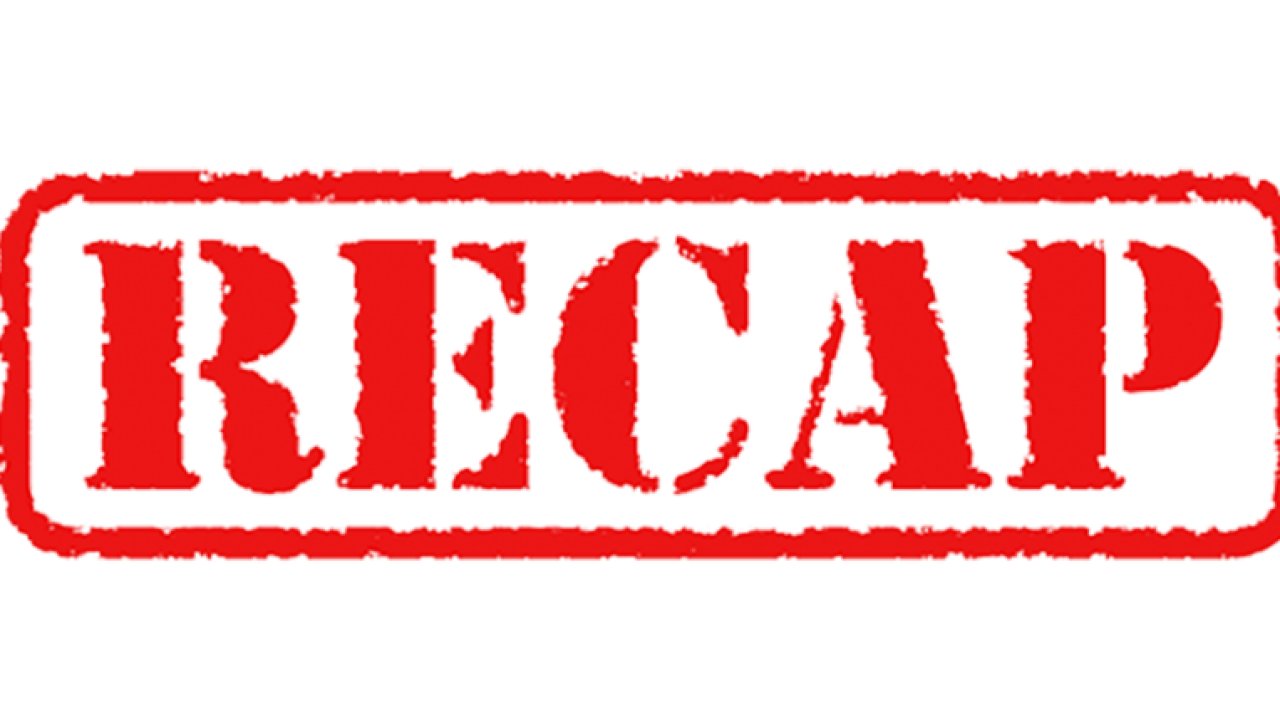 https://www.sqa.org.uk/files_ccc/HigherCATPhysics.pdf
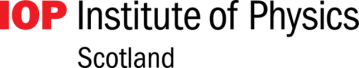 IOP Scotland Teacher Network
Programme:
Potential experiments for assignments
Some other points to note
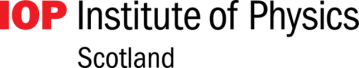 SQA Higher Assignment
The assignment has two stages:
research
report 
8 hours of which a maximum of 2 hours is allocated to the reporting stage
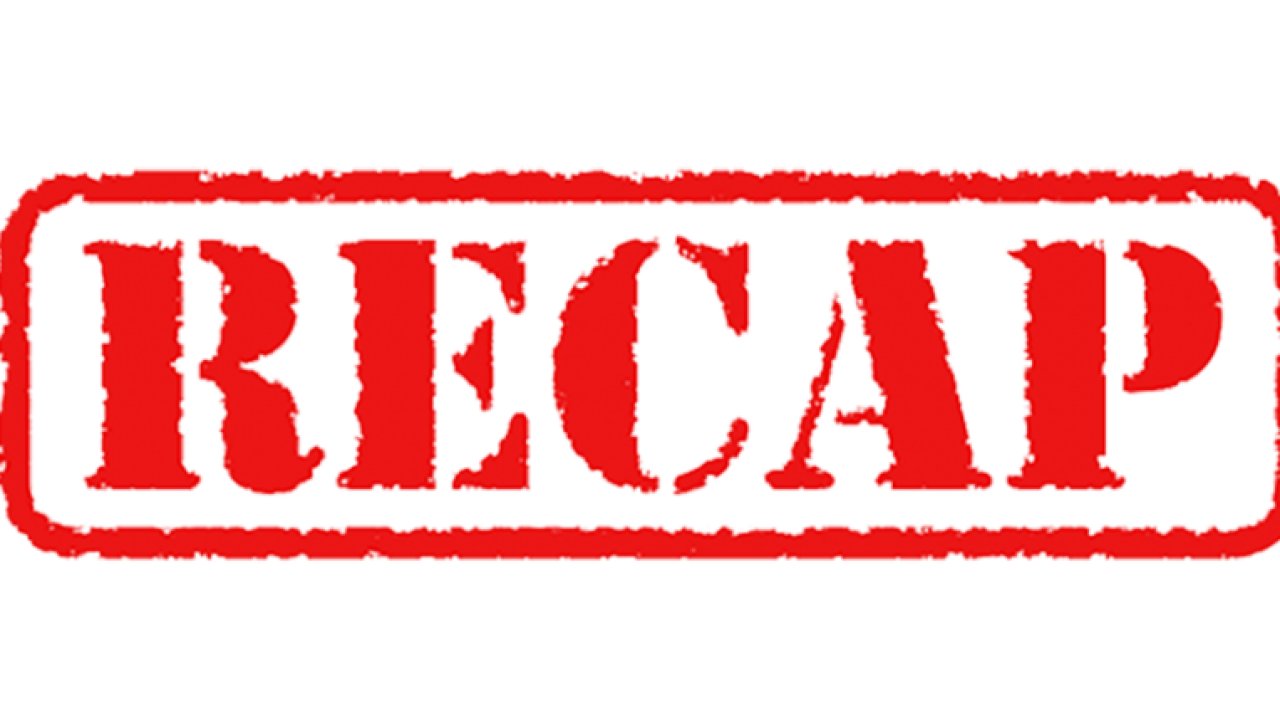 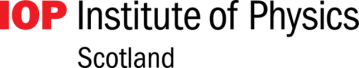 SQA Higher Assignment
The assignment offers challenge by requiring candidates to apply skills, knowledge and understanding in a context that is one or more of the following: 
unfamiliar 
familiar but investigated in greater depth 
integrating a number of familiar contexts
So anything goes!
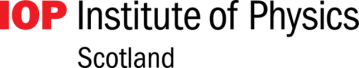 Practical Ideas -  Must be able to generate Numerical Graphable Data
Probably best to stick to these as standards. If you notice several are the same expt but with different titles!
Practical Ideas- check out the SQA past papers!
https://physicsflashrepo.ovh/
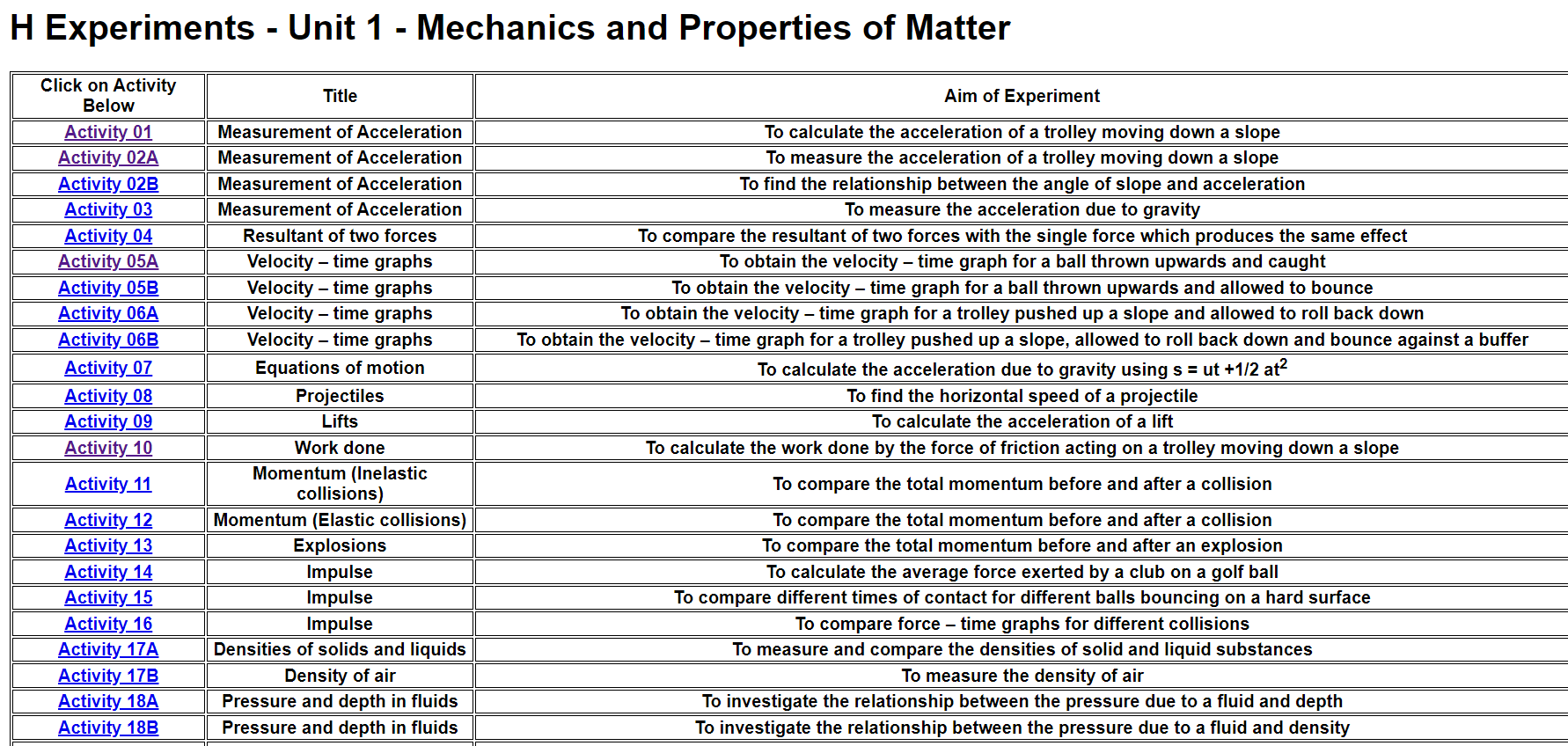 potential
Ideas!
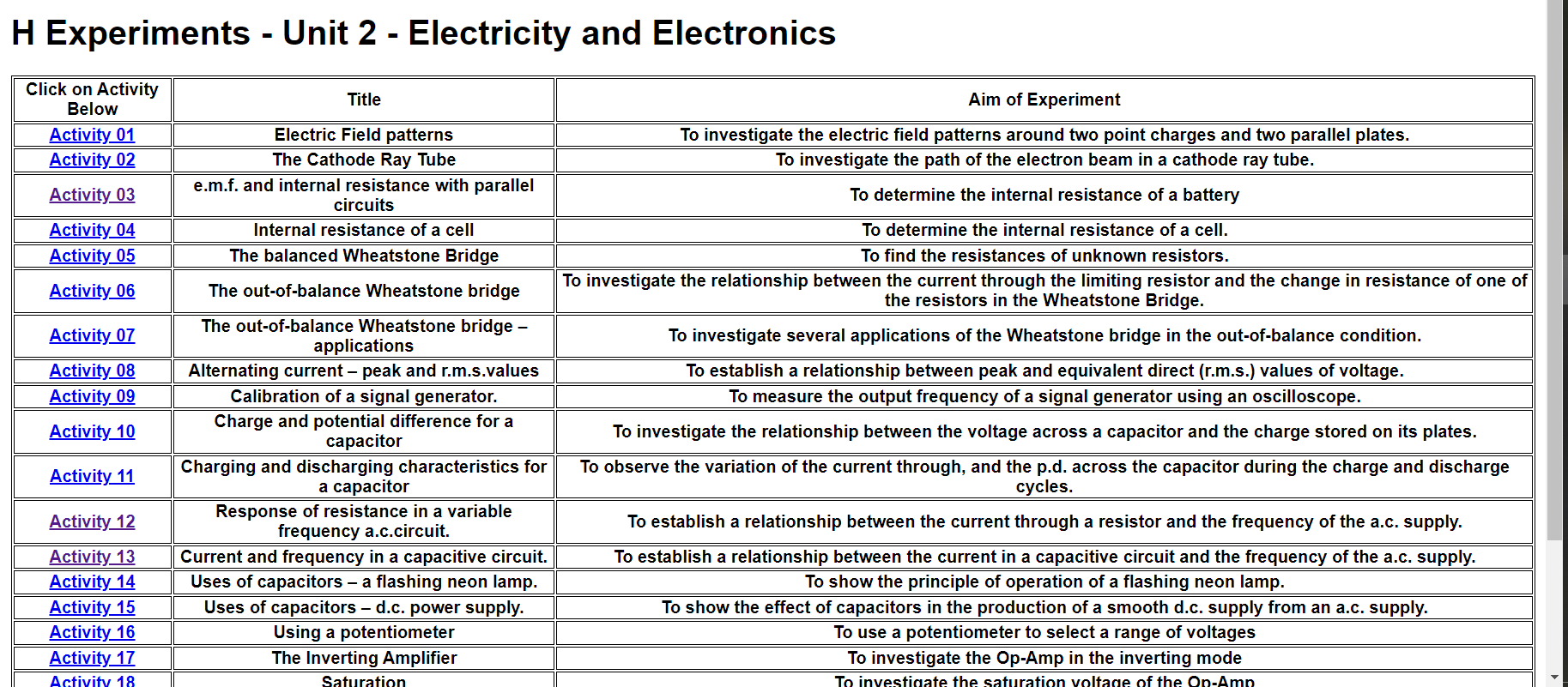 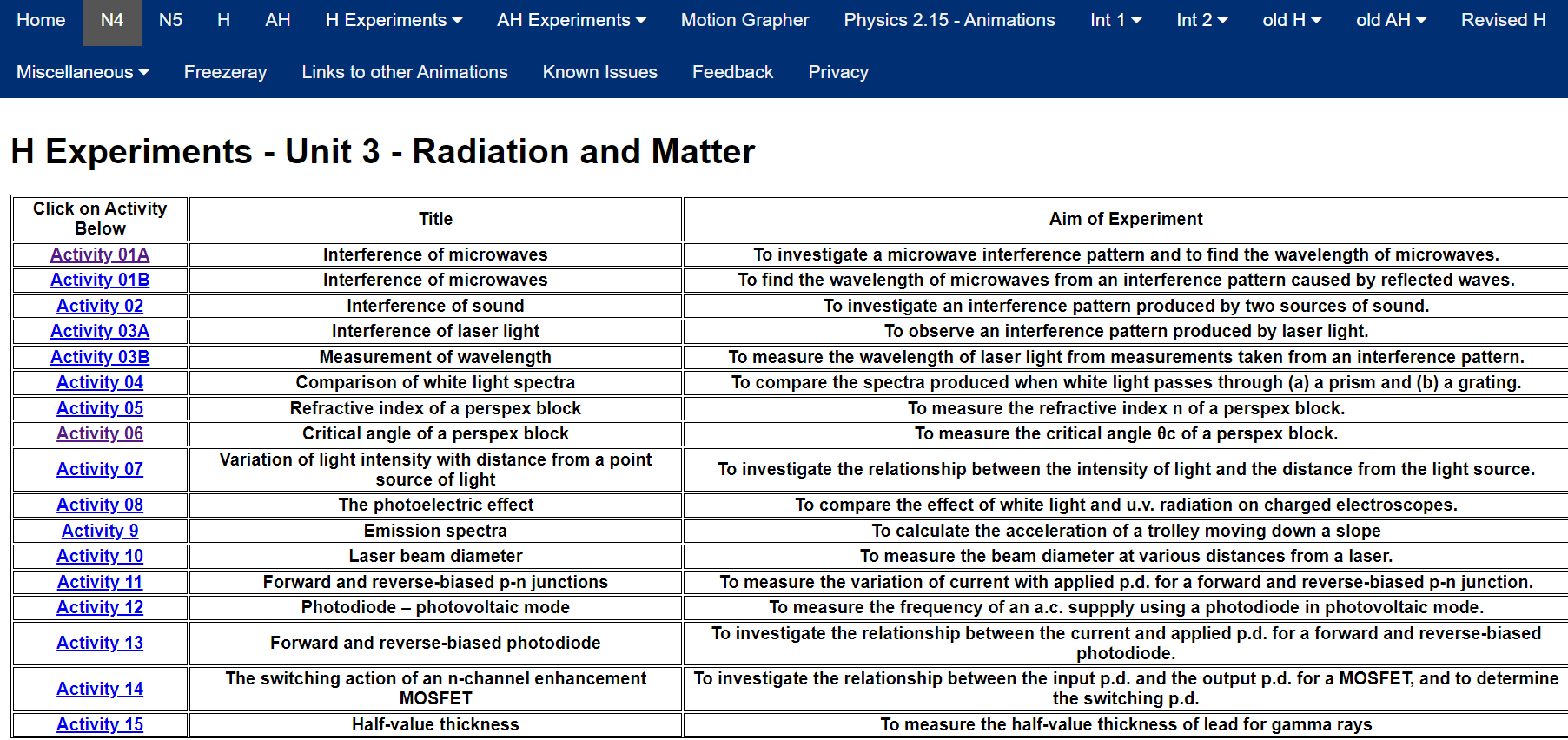 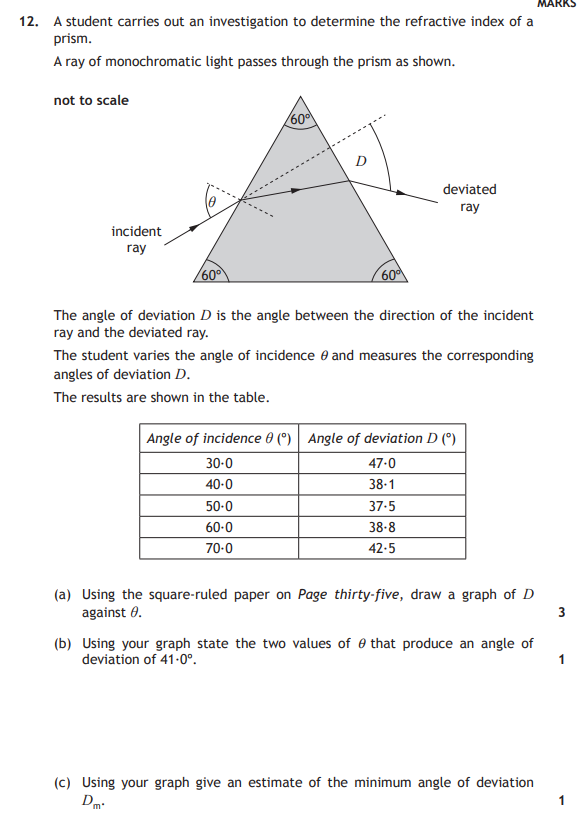 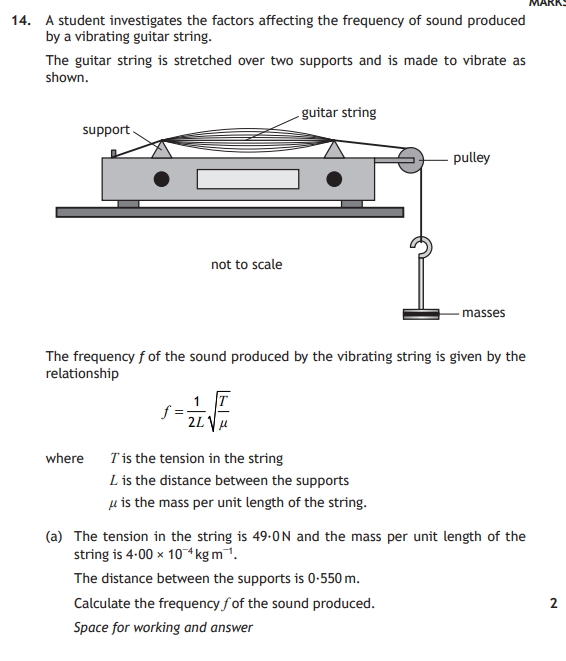 Check out ideas from past papers
But don’t use as a source
2017 Q15
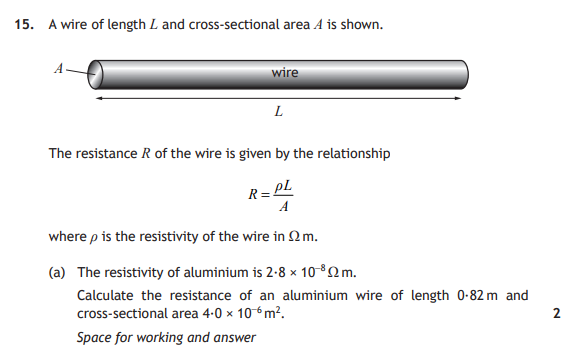 2015 Q12
2016 Q14
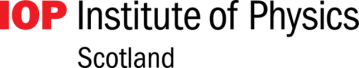 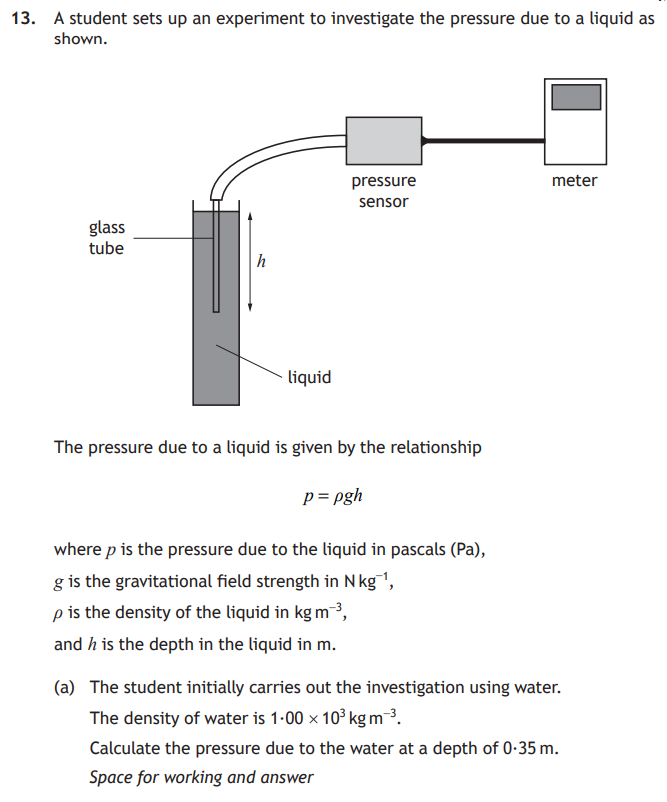 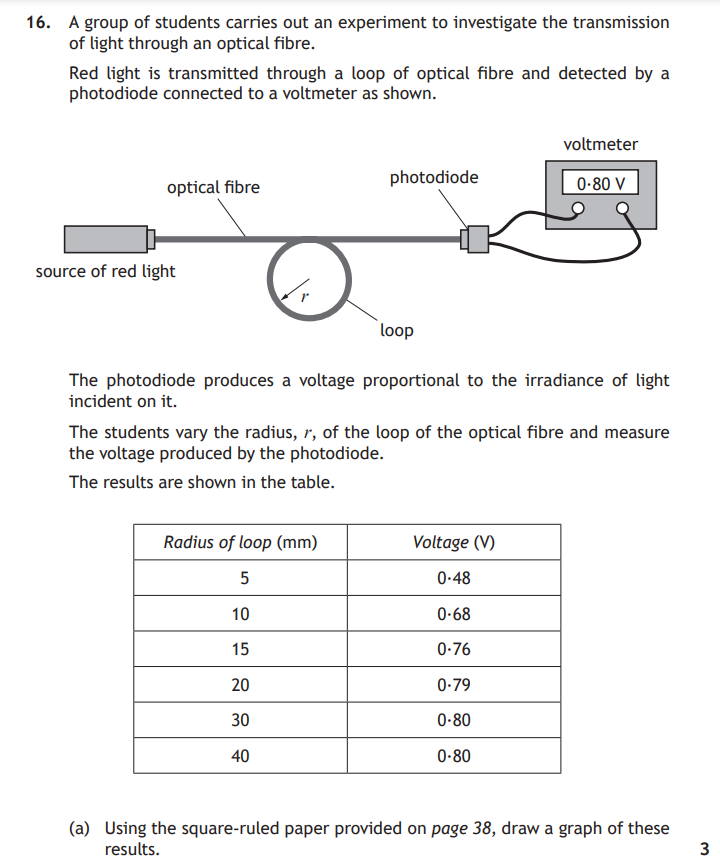 2018 Q13
SQP Q16
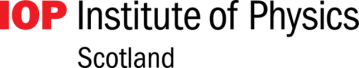 One experiment v two
One experiment + data source or two experiments but must be the same aim
U.S 2023 appear to push for two experiments but is this right for your students?
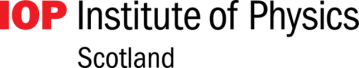 Notes
RESEARCH
5 measurements, 5 repeats? Depends on the time to collect repeats R for 6-12 readings Remember candidates should repeat measurements not take 5 sets of readings at once!
Scale reading uncertainty for each measurement
Data could be a table or a graph something that allows your aim to be verified.
REPORT
Do not use ifs in your aim where your answer could be yes- see full MI
Do not use or show a relationships in your aim where your answer might not be able to show a relationship
An extract must be a direct copy, which can be a printout, photocopy or handwritten (word for word) and must not be annotated. There is no size limit on an extract, but it must be an extract and not the full document.
Your extracts can include any formulae or relationships you may need but must not include sample calculations.
During the report stage you will need to show your understanding by writing your description of the physics relevant to your aim using your own words.
It is important that you record where you get your data or extracts from in enough detail
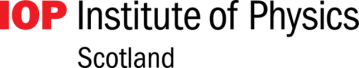 Rules
RESEARCH
Not sending students to websites, so print off the method sheets first
No feedback to be given on their research, only for health and safety and protection of kit
Research only from websites, journals and/or books. NOT student notes
Research can be completed at home
Individual
REPORT
Almost exam conditions
No feedback to be given
2 hours max (plus any additions in line with written paper)
Research only from websites, journals and/or books. NOT student notes
Research can be completed at home
Individual
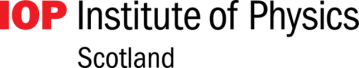 To take in
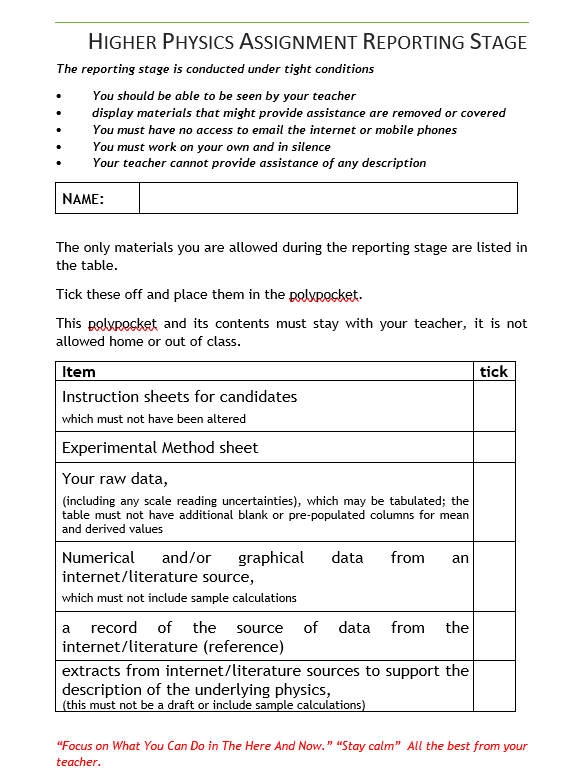 This can be used to check off student work and make sure candidates are only taking in to the write-up what is allowed
https://www.mrsphysics.co.uk/higher/wp-content/uploads/2023/12/H-What-I-can-take-in.docx
Higher Assignment - Useful Links
SQA Higher Physics Coursework Assessment Task
https://www.sqa.org.uk/files_ccc/HigherCATPhysics.pd

https://www.understandingstandards.org.uk/Subjects/Physics/Higher/Assignment


Some ideas for practical work
https://www.mrsphysics.co.uk/higher/assignments-from-2018/

https://www.youtube.com/watch?v=PAXVkcJLTKk&list=PLuzo1XZjZIcUkRFoPBx84W_RrJW3pjHnA&index=17

www.sserc.org.uk/wp-content/uploads/2017/07/Practical_physics_guide.pdf
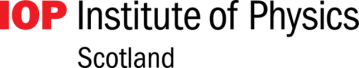 [Speaker Notes: Best to do “standard” experiments probably from the “required” experiments. Avoid ones where the underlying physics is not at Higher level 
Note pupils should not be given the AIM.]
Detailed marking can be shared in advance but not during report writing
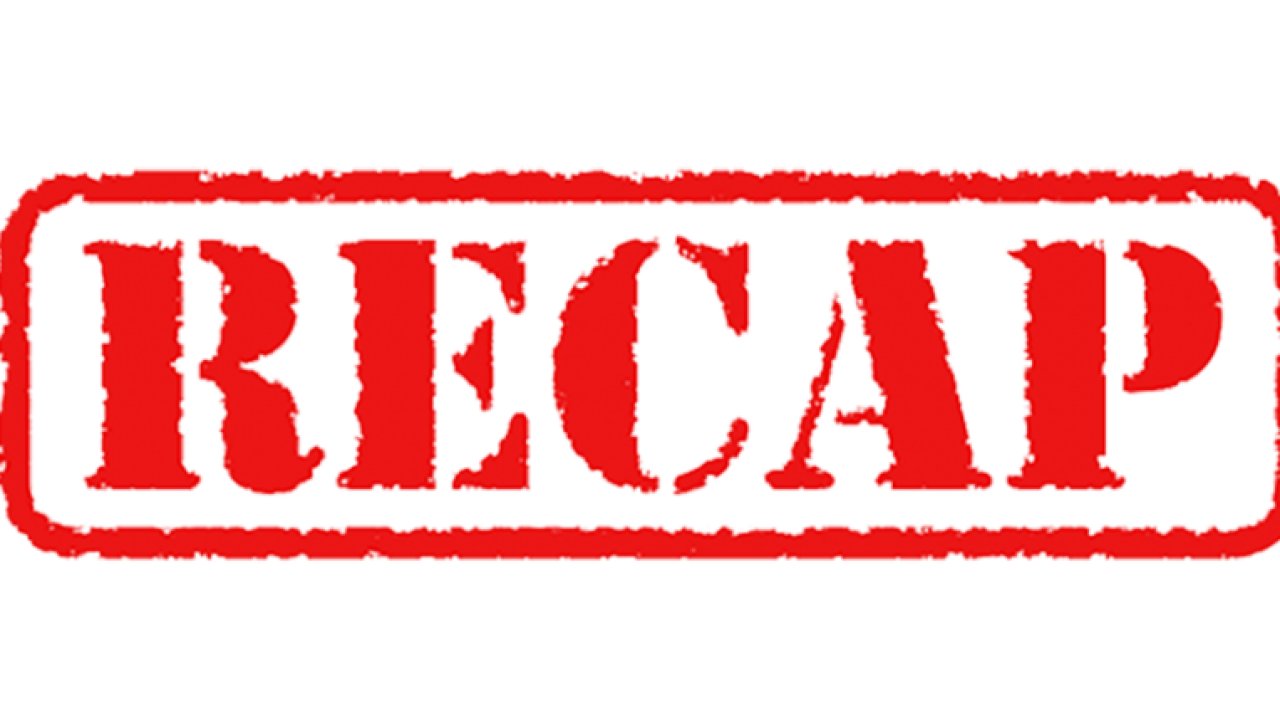 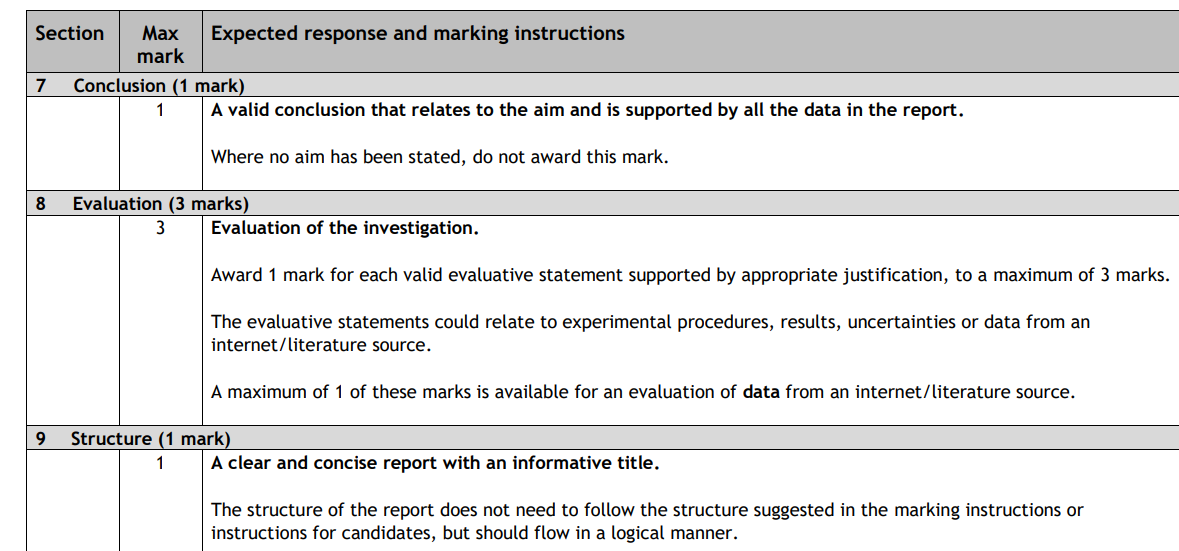 https://www.sqa.org.uk/files_ccc/HigherCATPhysics.pdf
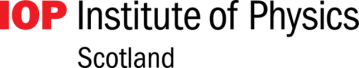 Graphs..
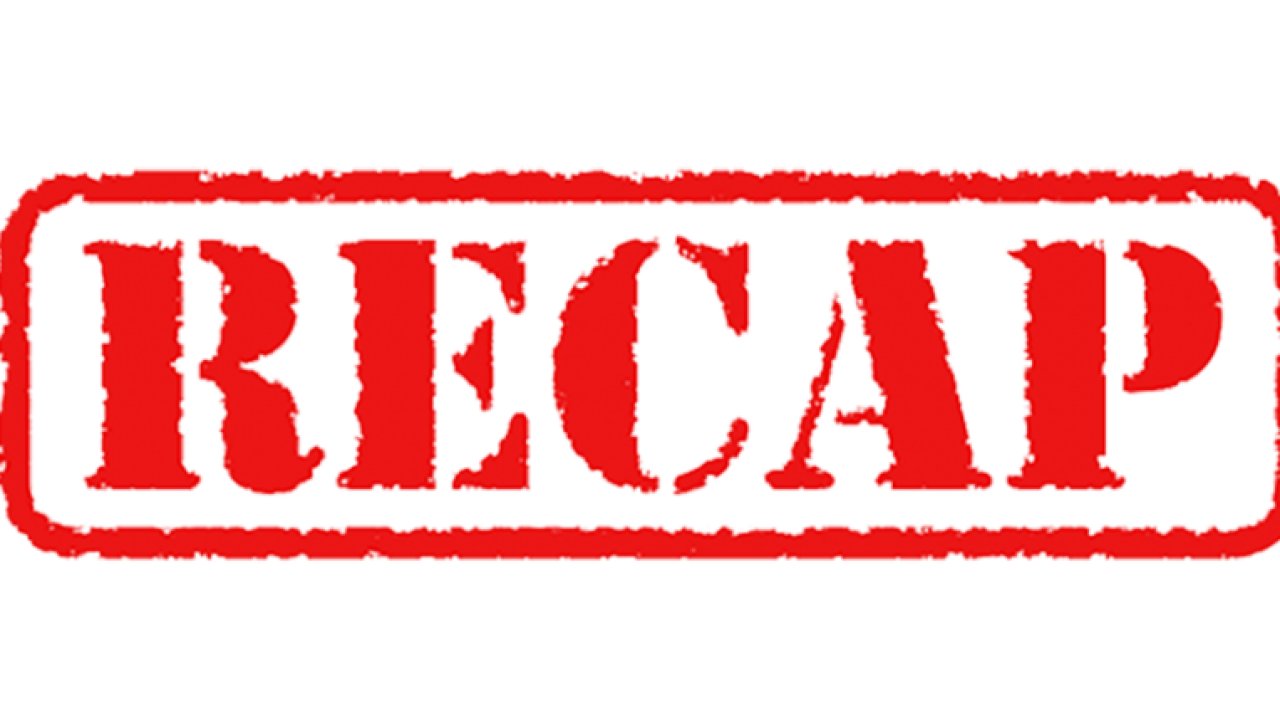 https://www.sqa.org.uk/files_ccc/HigherCATPhysics.pdf
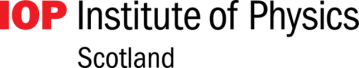 Uncertainties..
Award 2 marks if the candidate includes all appropriate scale reading uncertainties and correctly calculates random uncertainties.
Award 1 mark if the candidate includes all appropriate scale reading uncertainties or correctly calculates random uncertainties.
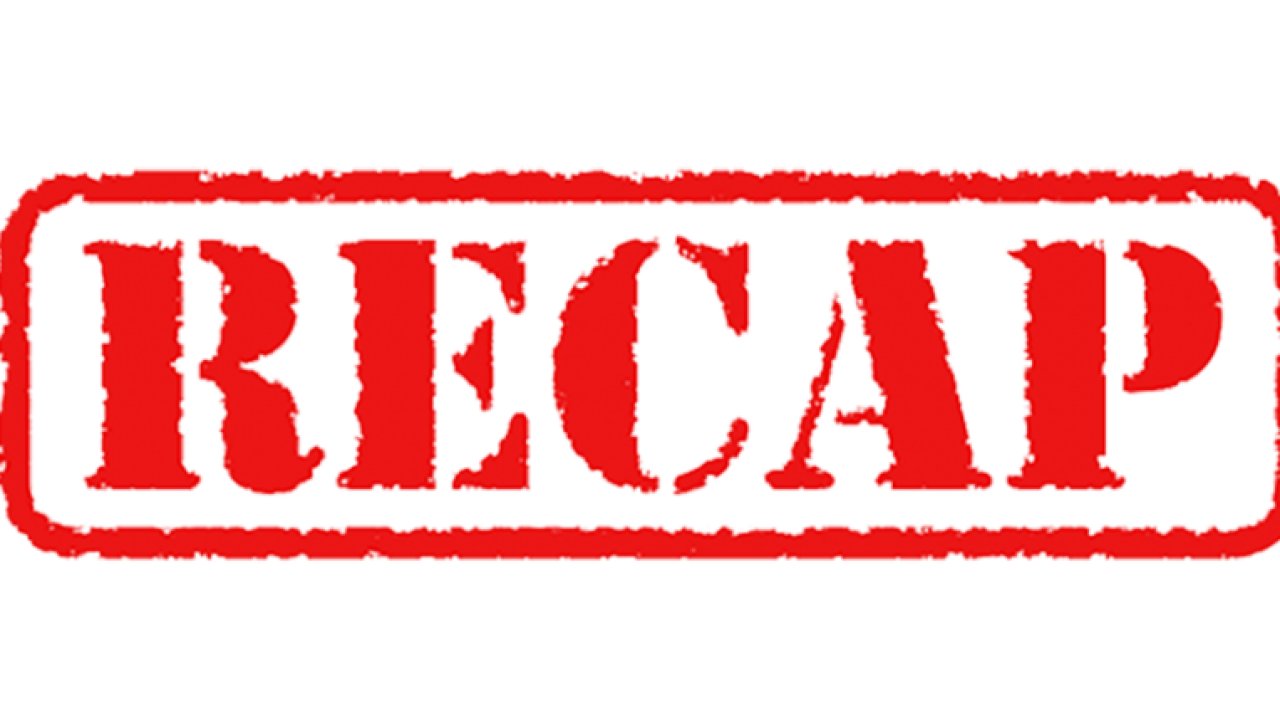 https://www.sqa.org.uk/files_ccc/HigherCATPhysics.pdf
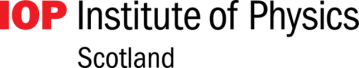 References..
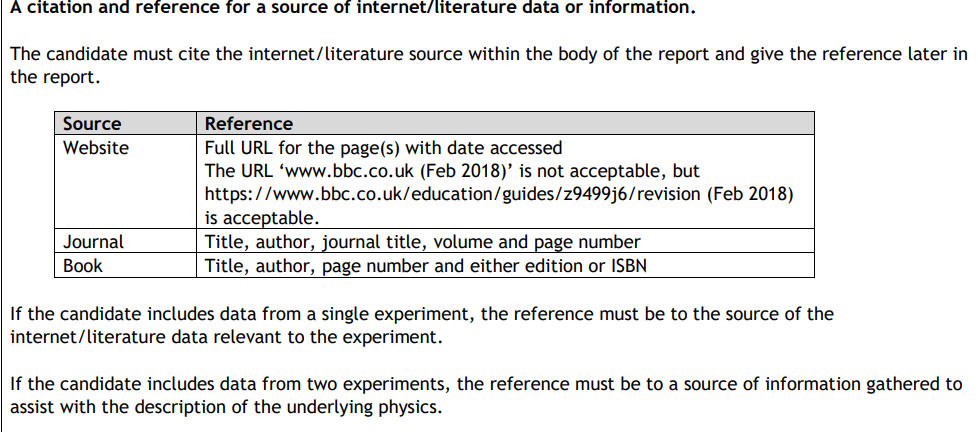 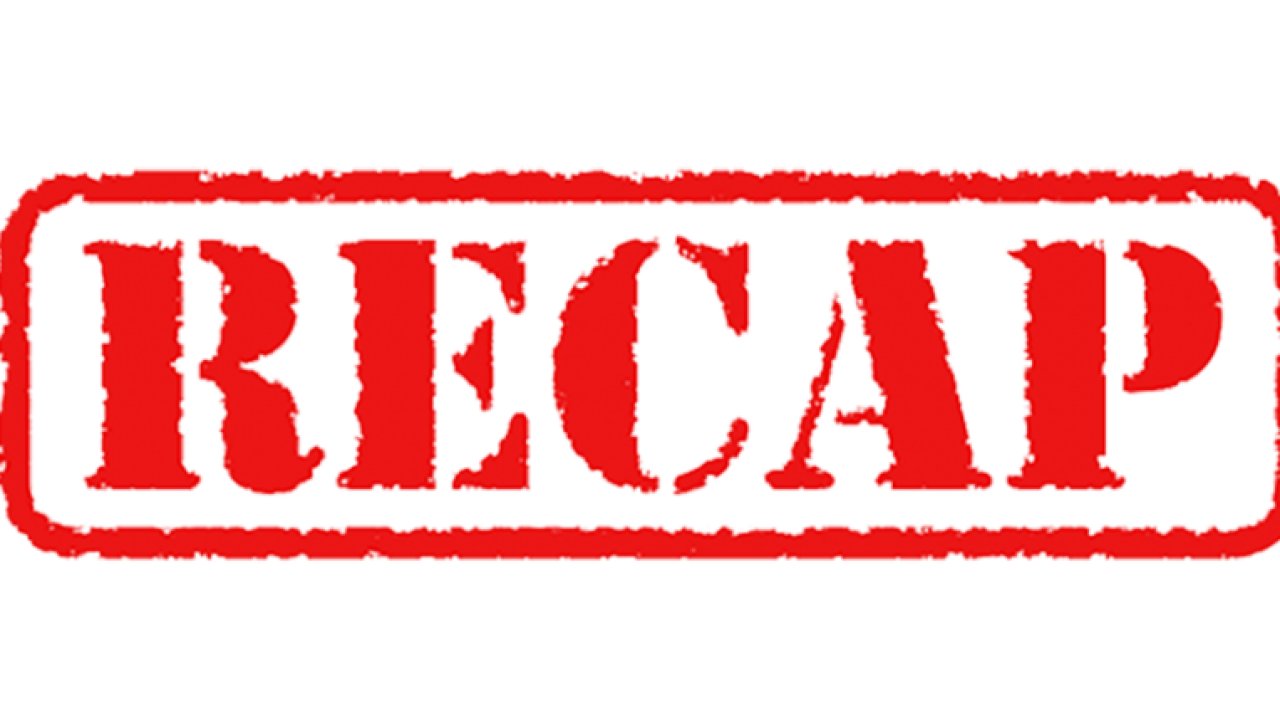 https://www.sqa.org.uk/files_ccc/HigherCATPhysics.pdf
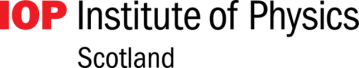 Candidate Guide (pages 20 -26) “Read it or greet!”
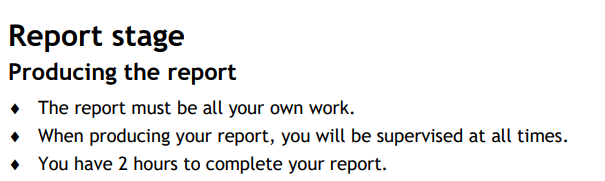 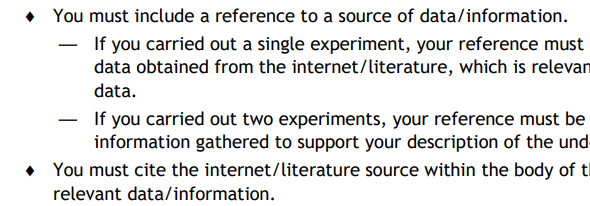 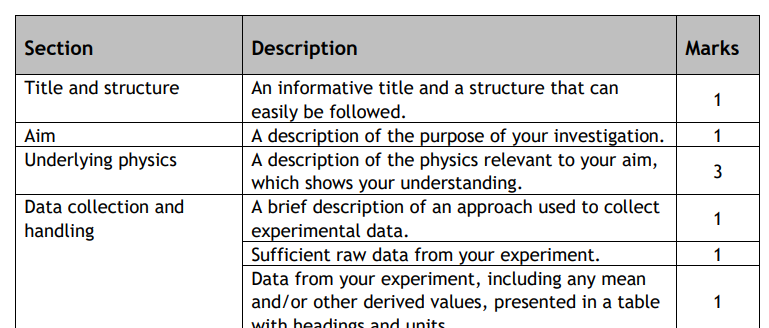 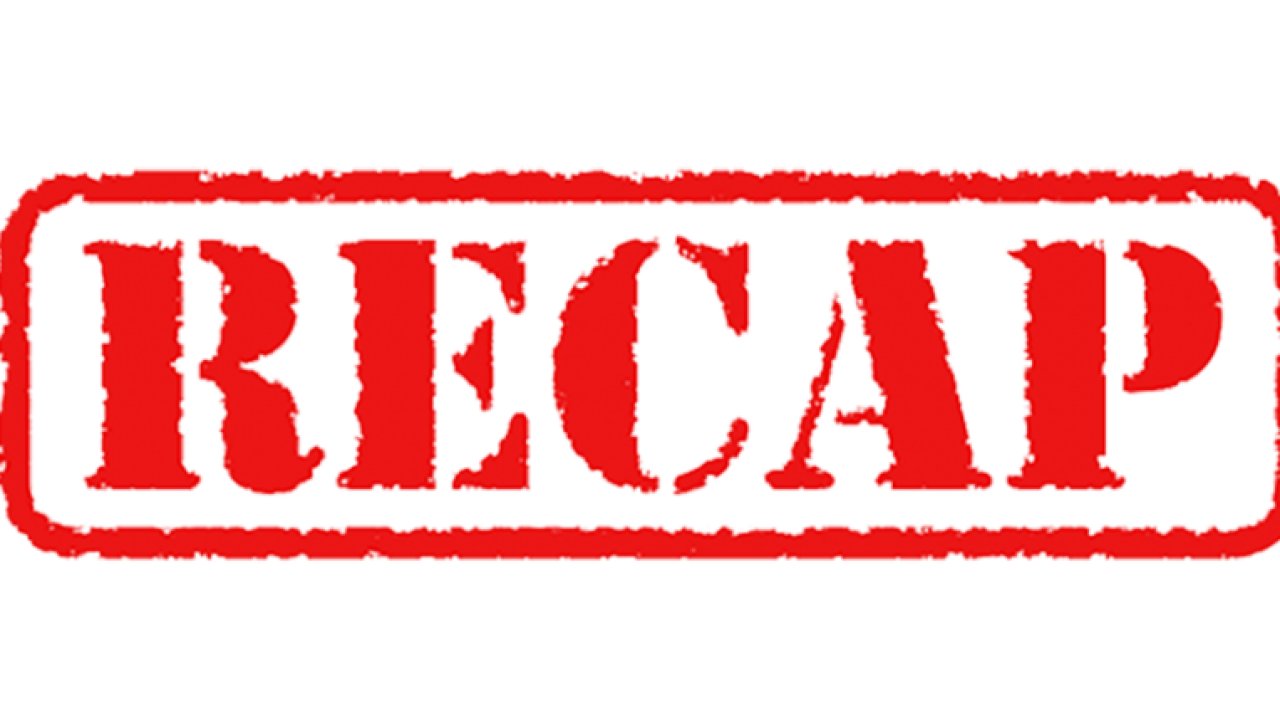 https://www.sqa.org.uk/files_ccc/HigherCATPhysics.pdf
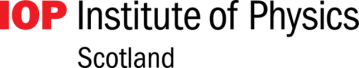 Candidate Guide - From course report
“Assignment 
There is evidence that candidates who follow the ‘instructions for candidates’ section of the coursework assessment task manage to access the majority of available marks.”
https://www.sqa.org.uk/files_ccc/2019HCourseReportPhysics.pdf
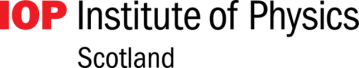 CAT change log pages….
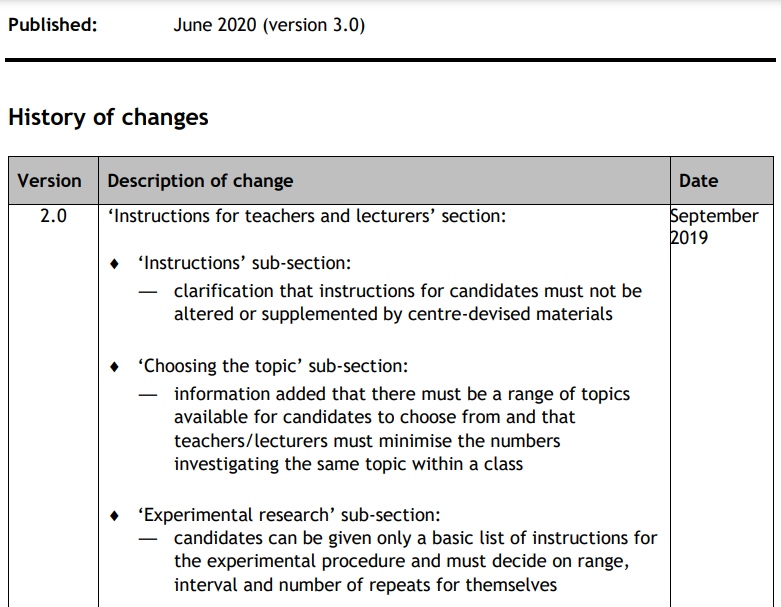 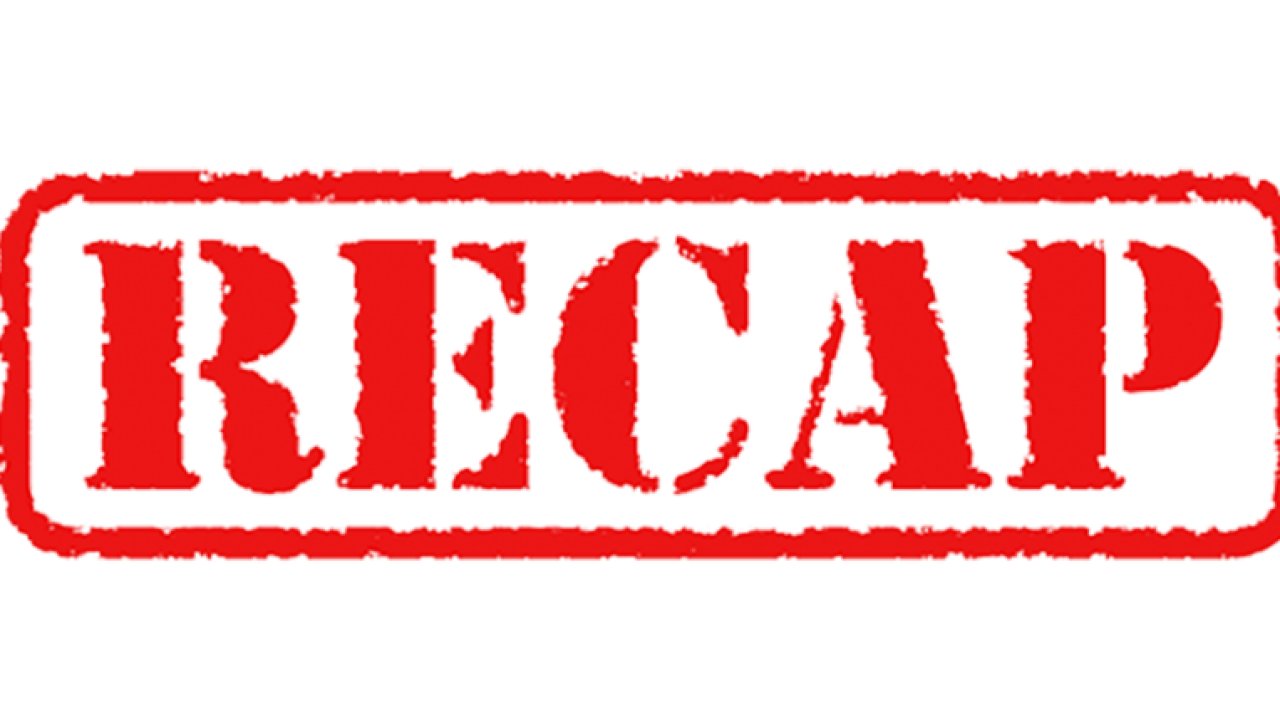 https://www.sqa.org.uk/files_ccc/HigherCATPhysics.pdf
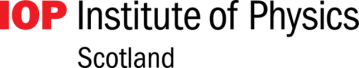 Course Report 2019
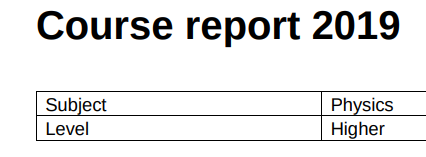 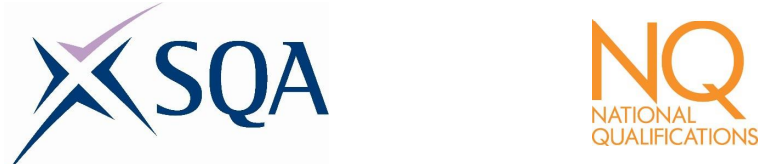 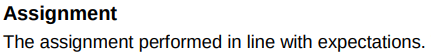 https://www.sqa.org.uk/files_ccc/2019HCourseReportPhysics.pdf
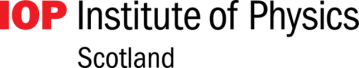 Course Report 2019
Centres should continue to ensure that candidates have a choice of assignment and that if candidates are only performing one experiment, they have an opportunity to find data from literature sources. Whole classes or cohorts investigating the same topic is not acceptable. Centres are encouraged to give candidates opportunities to take part in a wide range of practical work before choosing a topic for investigation. Centres should ensure that candidates can cite and reference their sources correctly. While a formal citing and referencing system isn’t required, candidates should be strongly encouraged to follow a system such as the Vancouver referencing system. Candidates should be made aware that they need to conclude all of their data, both practical and literature. Where a candidate’s experimental data does not agree with their literature data, their conclusion should reflect this. Centres should ensure that candidates are provided with opportunities to develop the necessary skills to evaluate their data and experimental procedures.
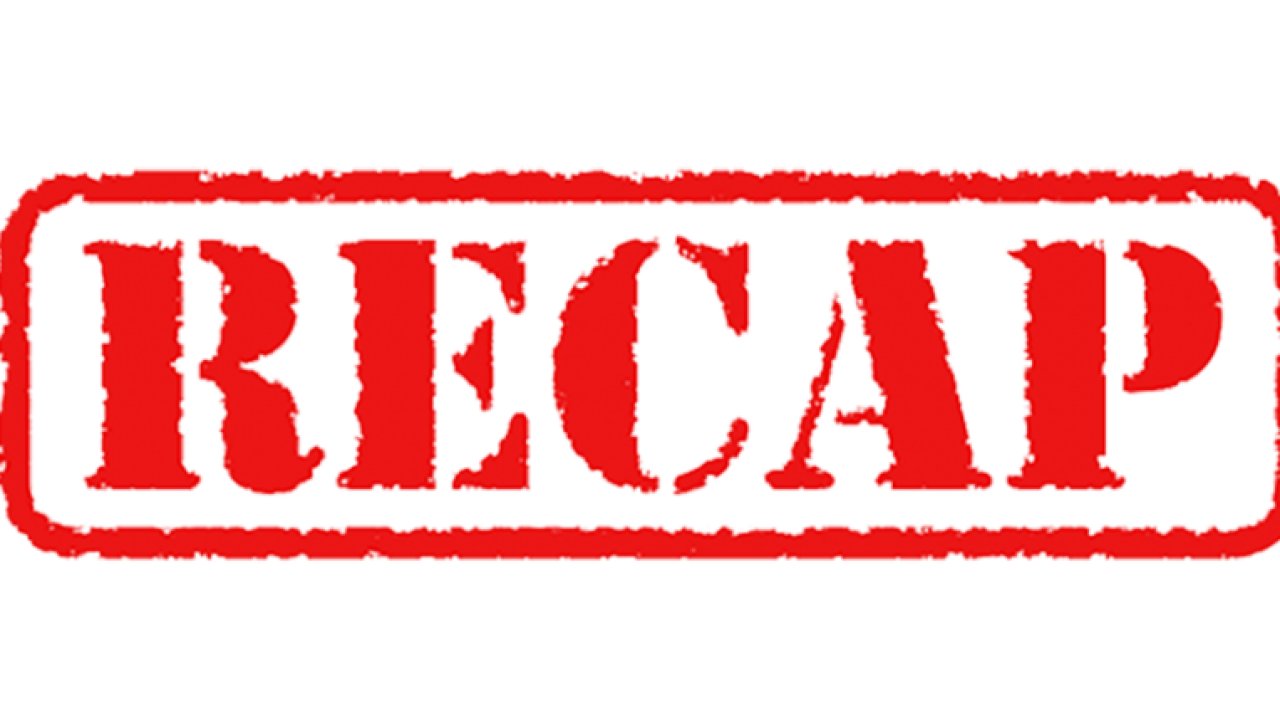 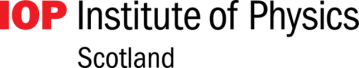 Course Report 2019
When referencing their secondary data, many candidates did not cite their source as well as reference it. When candidates referenced an internet source, a number did not give the date when the site was accessed. Many candidates did not write a conclusion that referred to all of their data. Candidates were often only stating a conclusion about their own experimental data. Some candidates ignored their experimental data and concluded using only their literature source. In the evaluation section, candidates did not always supply a justification for their evaluation. For example, candidates should make it clear why a suggested experimental change would produce an improvement in their data. Some candidates are continuing to evaluate the reliability of their literature source. This does not gain any marks in the revision to the assignment. There is one mark available for evaluating the data from the literature source but not for evaluating the source itself.
https://www.sqa.org.uk/files_ccc/2019HCourseReportPhysics.pdf
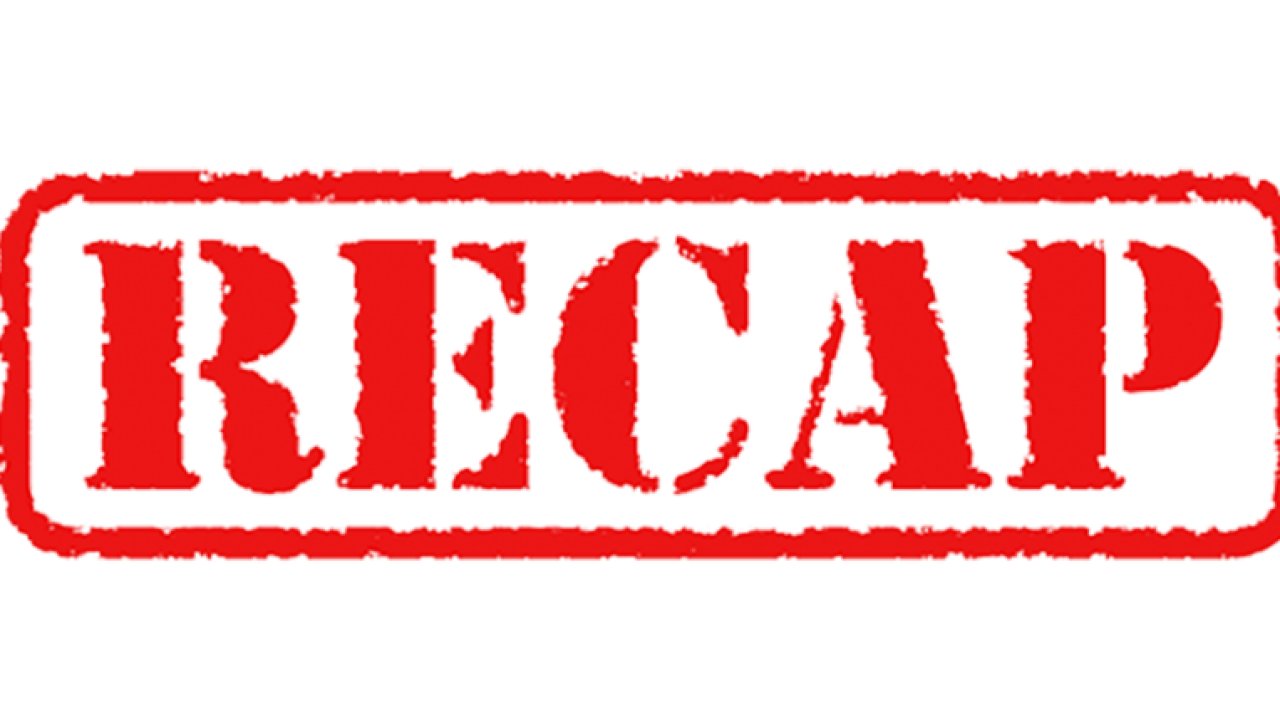 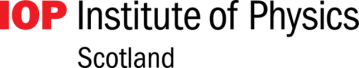 Understanding Standards -updated
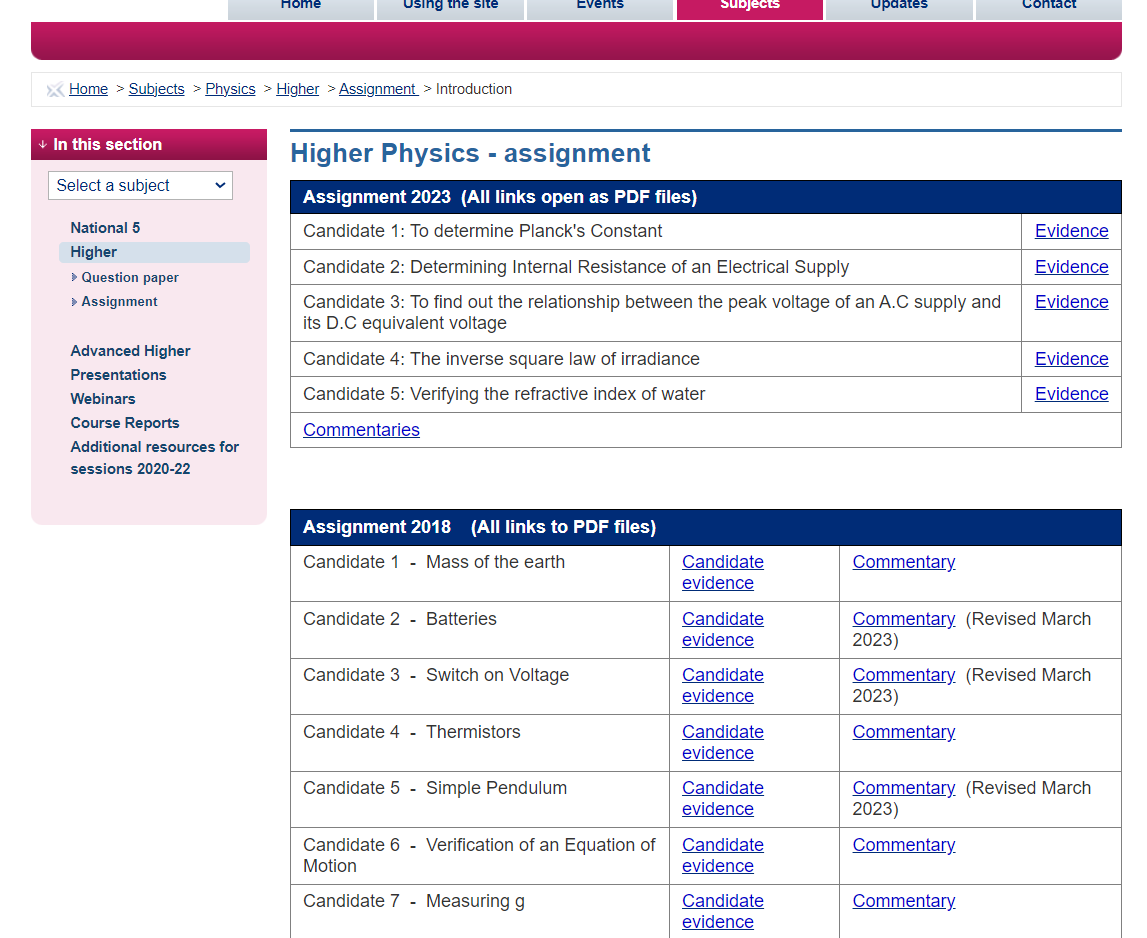 https://www.understandingstandards.org.uk/Subjects/Physics/Higher/Assignment
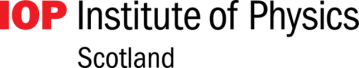 Understanding Standards - candidate evidence
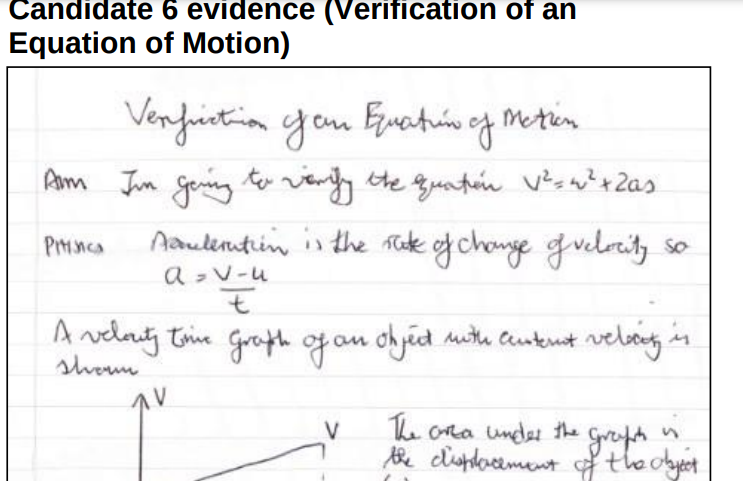 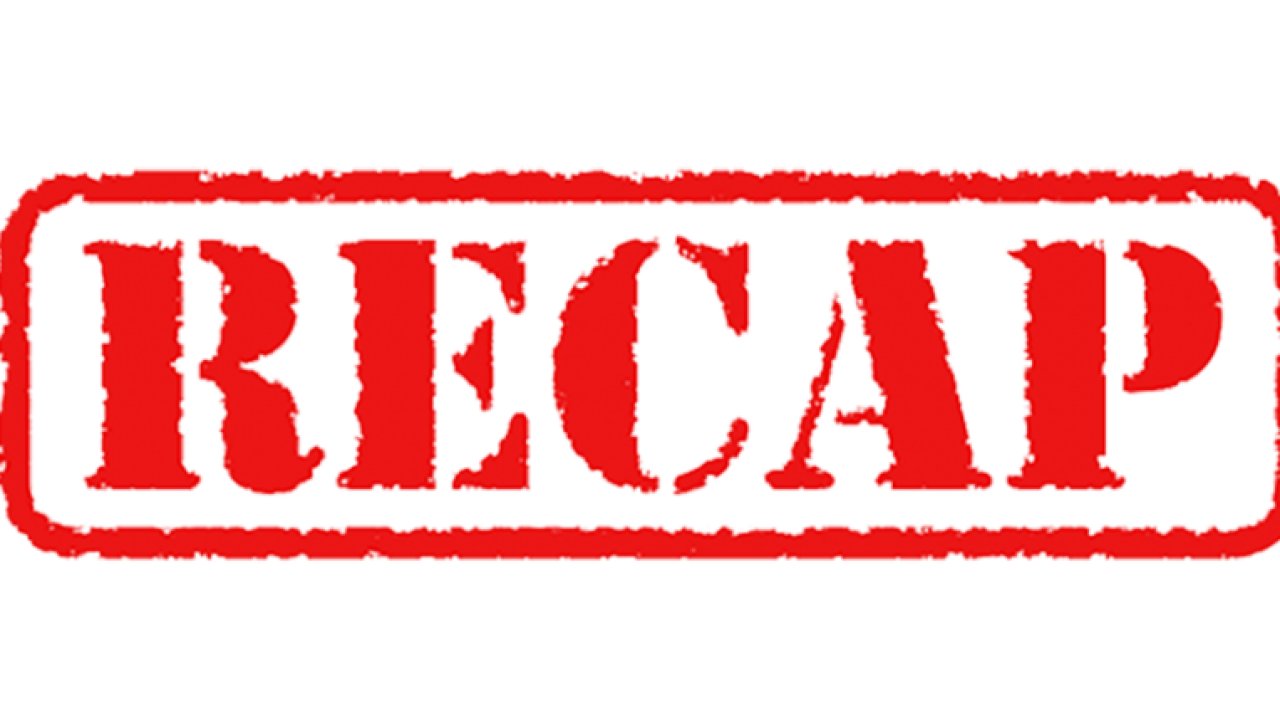 https://www.understandingstandards.org.uk/Higher_images/physics/PhysicsHigherAssignment2018-19Candidate6.pdf
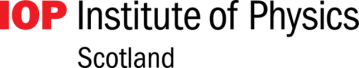 Understanding Standards - candidate evidence
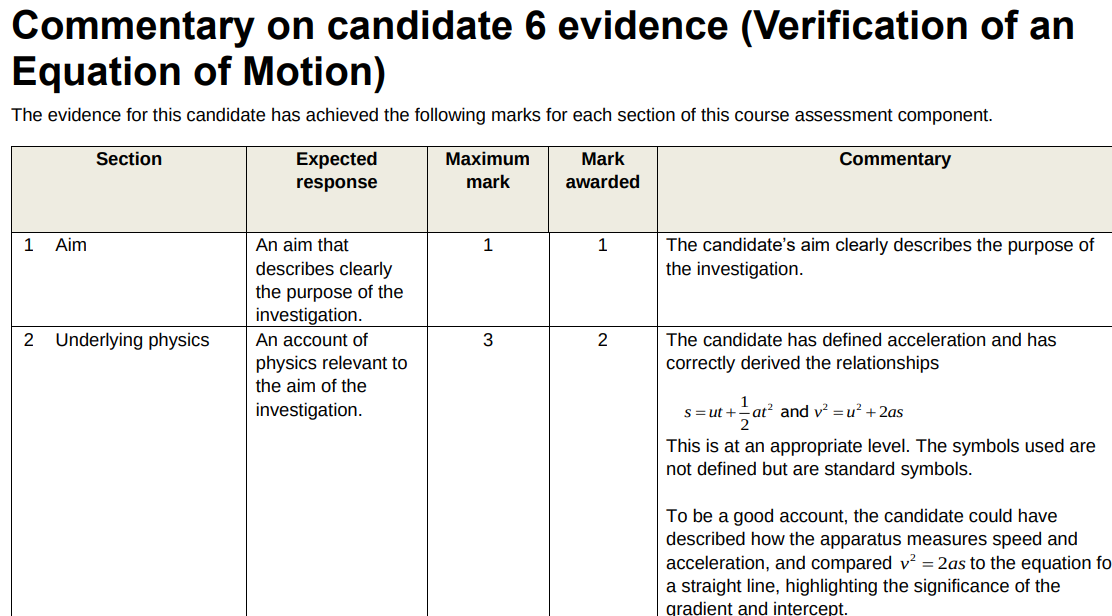 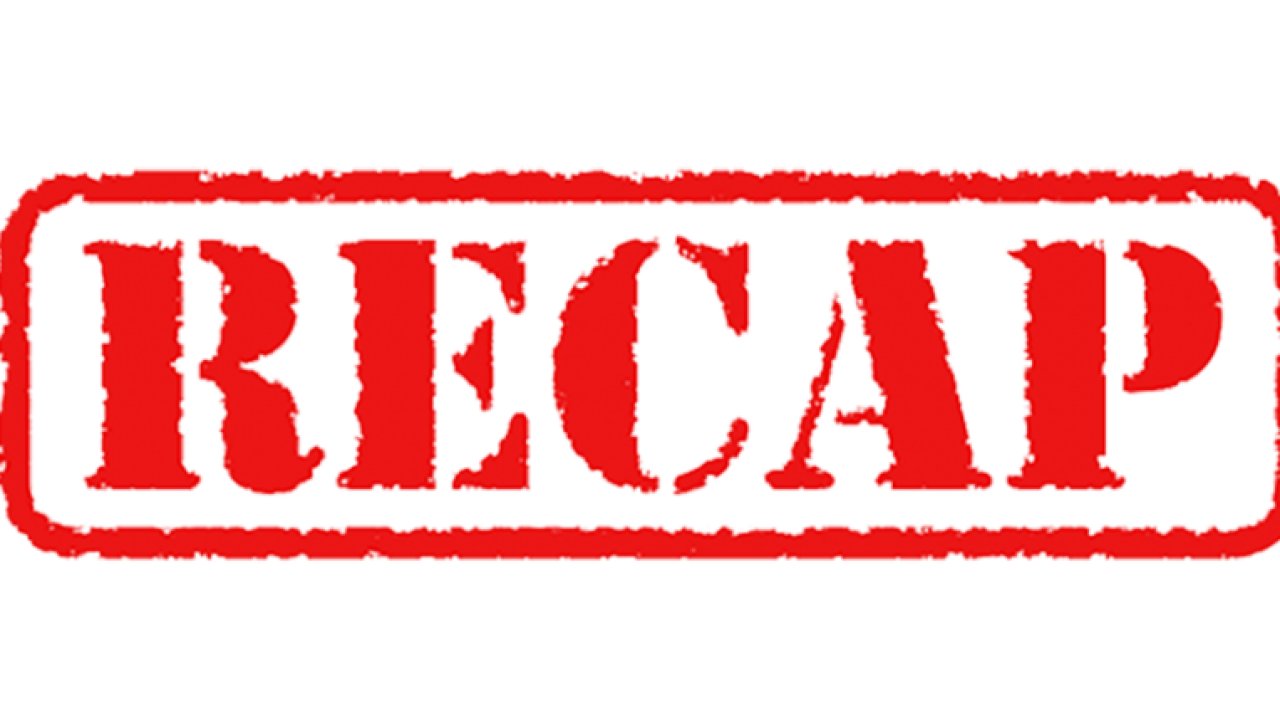 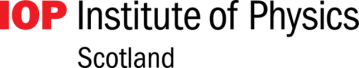 https://www.understandingstandards.org.uk/Higher_images/physics/PhysicsHigherAssignment2018-19Commentary6.pdf
Possible investigations - Photos, no aims!
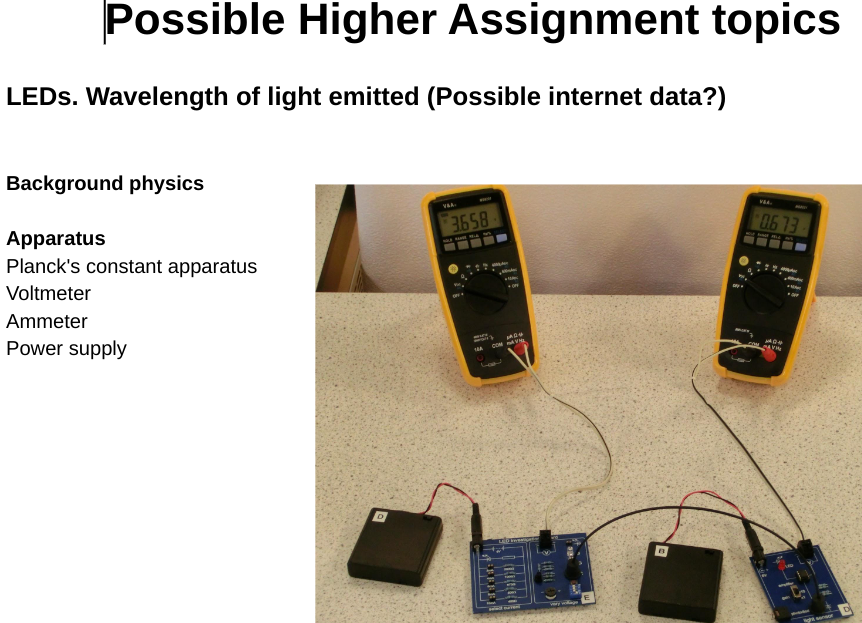 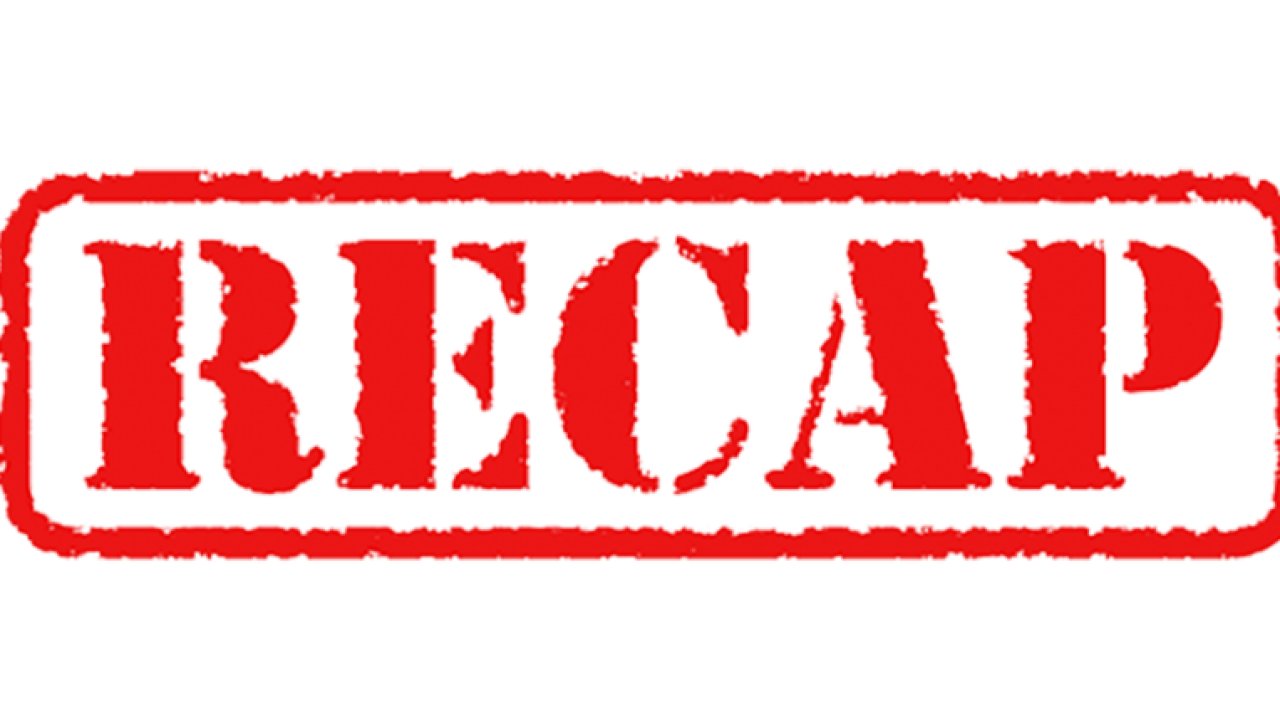 https://docs.google.com/document/d/1h7QbHqPmqXKRM1teDUmu6TlEUilhyWibhKv6aaxoRnQ/edit
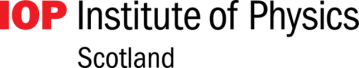 Image searches - “all” vs “image search”
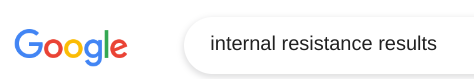 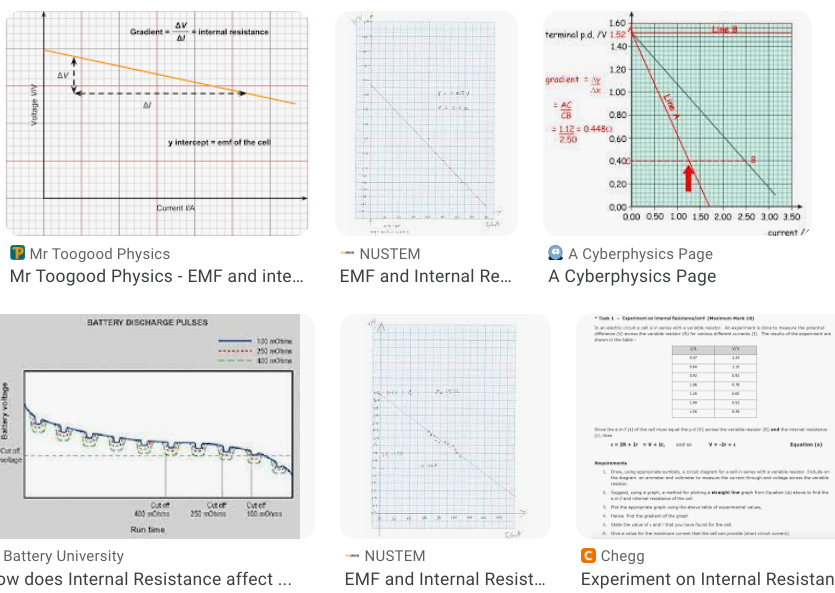 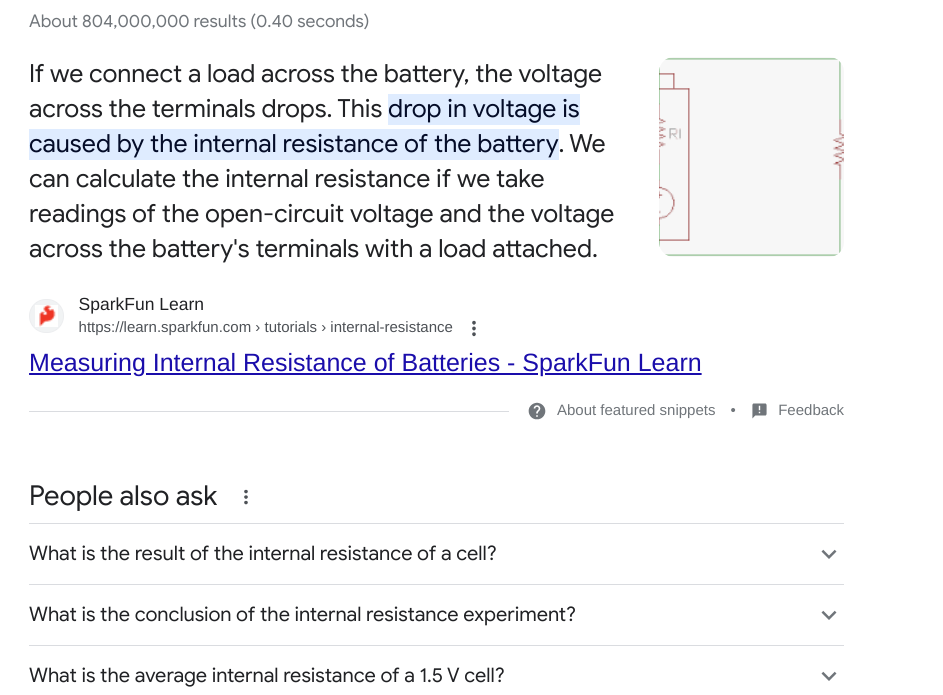 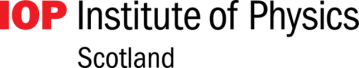 If time permits - practice assignment?
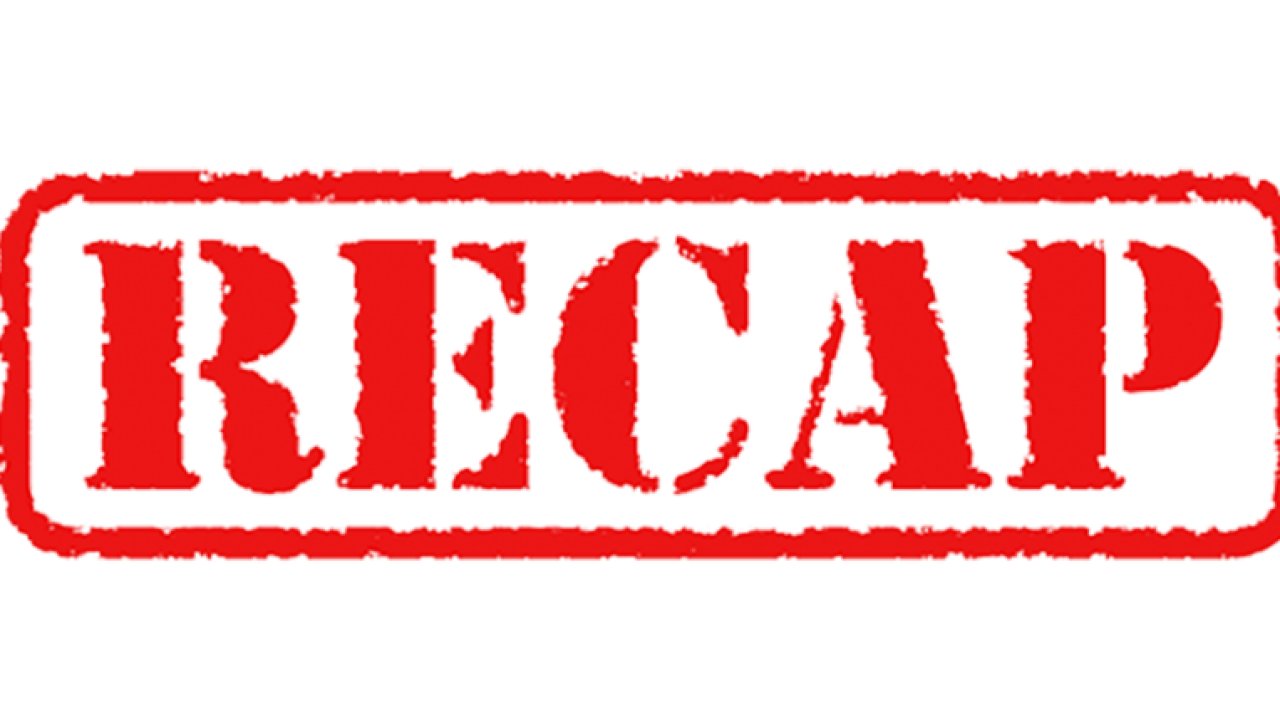 Slope force - two ways?
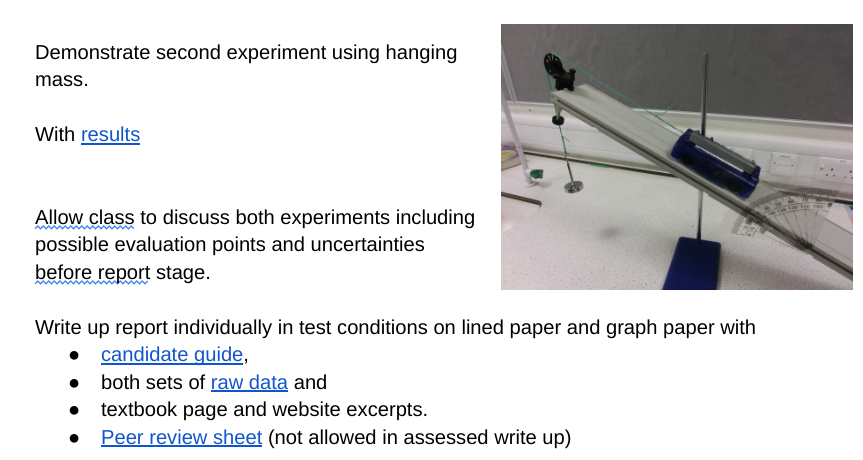 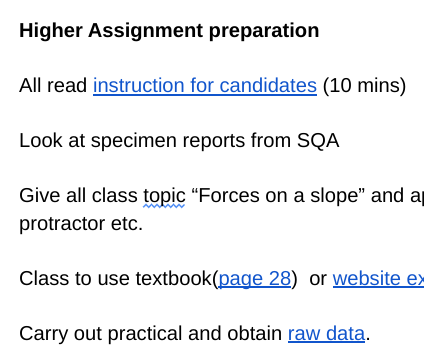 https://docs.google.com/document/d/1X4SoI7RbQi1OUj5Jk4-VEKWDvwzfIbQD9APUSj3uw-Q/edit
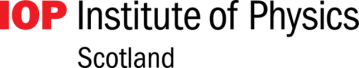 Slope force - Specimen results exemplify uncerts
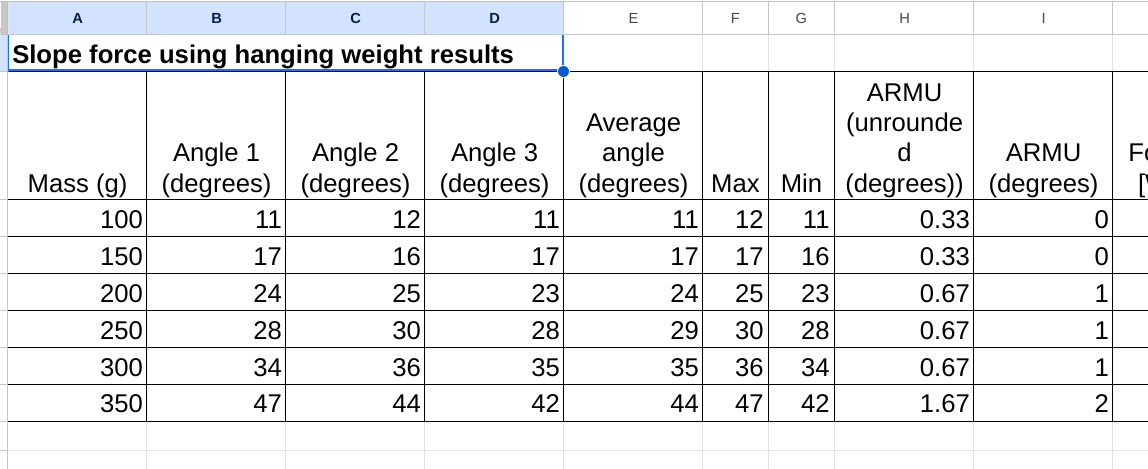 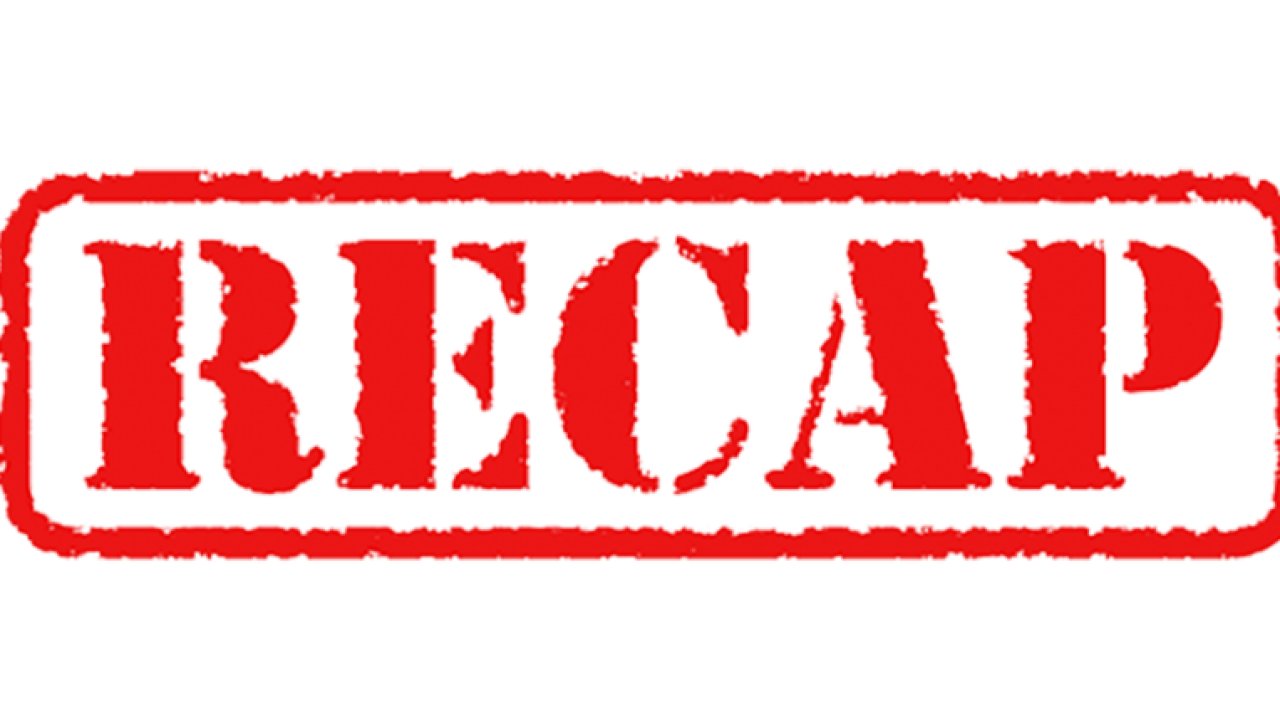 https://docs.google.com/spreadsheets/d/1PLqTGRVccGMFebCJp-2Ny9Nabgo8jVKfULMd3-Sn1zg/edit#gid=0
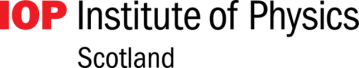 Raw Data – what can go in!
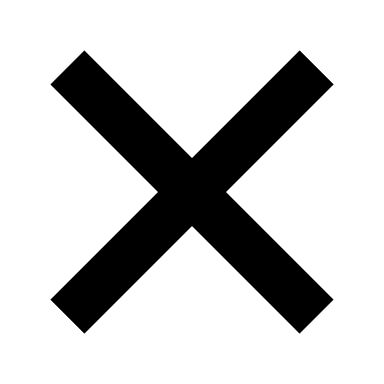 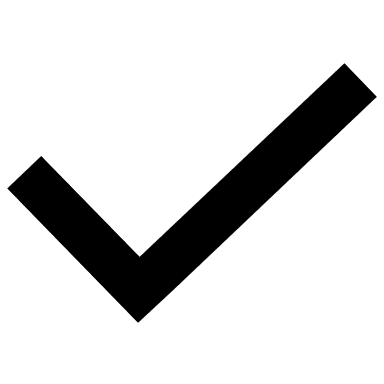 Can’t take calculated values in e.g. averages
This is what can be taken in, notice there are no blank unpopulated tables
Students can have plotted a graph during the experimental phase, but this must not be taken in to the reporting stage. Good practice to do this for any experiment
Possible table (after write-up)
An example of a final table but sample calculations should be given in the analysis to show how these were calculated
Control+tilda accent grave (the key above the tab) reveals the formula in a table
I’ve added 
major and minor gridlines
Changed the points to crosses (5pt) no fill, solid border
A trendline in a black solid line
Equation for the line & R2 value
Tick marks on the axes
Labels with units with / between
Title
Don’t extrapolate beyond your points!
Using Excel for SQA work
https://www.mrsphysics.co.uk/advanced/project-2019/
https://www.mrsphysics.co.uk/bge/using-excel/
https://www.mrsphysics.co.uk/advanced/wp-content/uploads/2020/06/Excel-Tables-Hookes-Law-AH-EXTENSION-2020.pdf (last one goes up to AH, but parts are ok for higher)
Uncertainties
You must include scale reading uncertainties for all the measurements you have made in your experiment, and calculate the random uncertainty in your repeated measurements.  
If you carried out two experiments, you should include the uncertainties in the measurements from both experiments. Both sets of uncertainties will be marked, and you will be awarded the mark for the better set.
Make sure the examples you use are for SQA at Higher Level. Other methods might be equally correct but won’t get students the marks!

https://www.mrsphysics.co.uk/higher/uncertainties/
https://www.youtube.com/watch?v=5oH6qR5iFvA
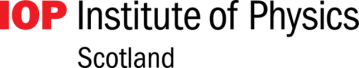 Uncertainties
This was a great little table given in resources for the 2000 Higher Still Higher. I think this still works to show scale reading uncertainties
Uncertainties must be stated for all the measuring instruments used.  For most experiments a mean should also be calculated together with the approximate random uncertainty.
Please use the table below to help you record your uncertainties.
Some of the References I couldn’t show you in the talk!
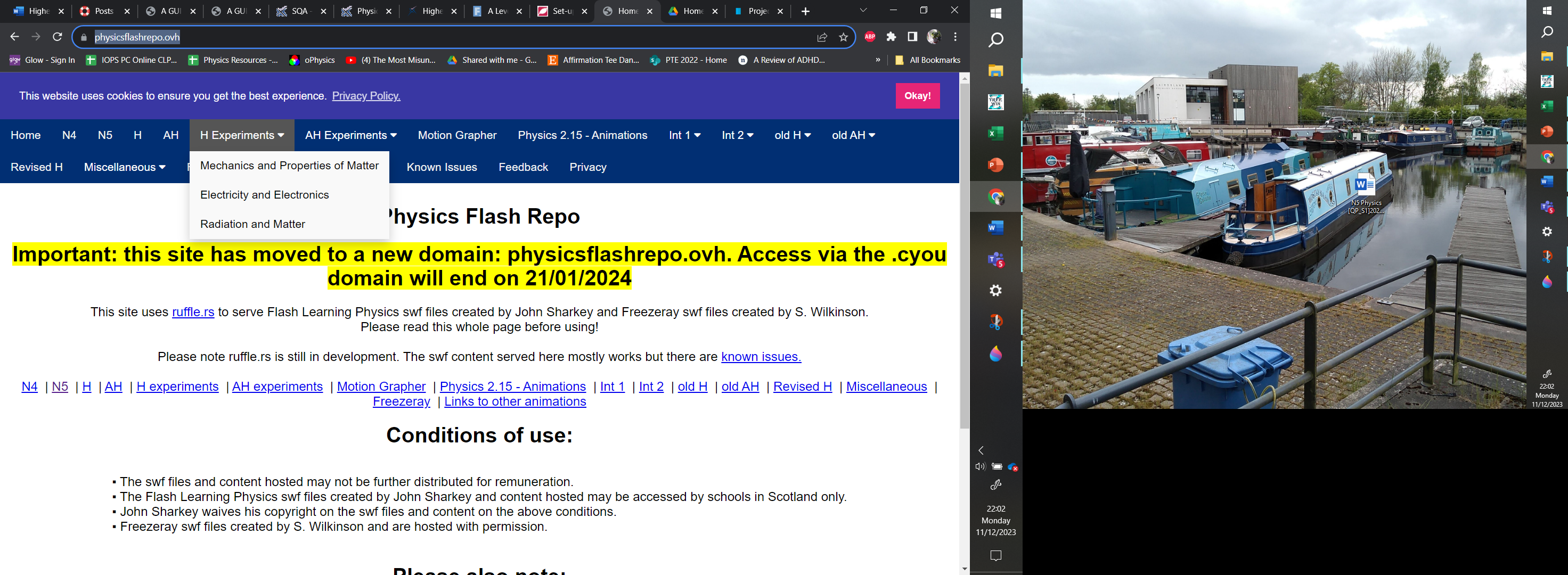 https://www.understandingstandards.org.uk/Subjects/Physics/Higher/Assignment
https://www.focuseducational.com/a-level-physics-required-practicals/
https://filestore.aqa.org.uk/resources/physics/AQA-7407-7408-SUG-P2.PDF
https://physicsflashrepo.ovh/
https://www.mrsphysics.co.uk/higher/wp-content/uploads/2023/09/A-GUIDE-TO-Assignments-2023.pdf
IOP Scotland Teacher Network
Please complete this short evaluation form:
https://forms.office.com/e/SauaTs3UAs
Completing this evaluation is important to help ensure continued support for IOP activities and to ensure they meet your needs.
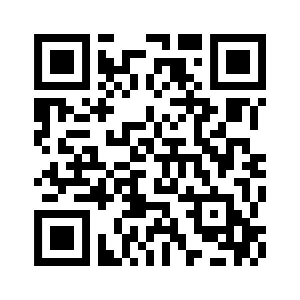 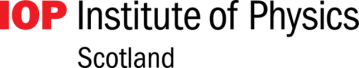 IOP Scotland Teacher Network - Online
Early Career Teacher TeachMeet19:30-20:30, Wednesday, 13 December 2023

Using AI in Physics Education16:30-17:30, Wednesday, 17 January 2024

Alternative Pathways in Physics19:30-20:30, Wednesday, 31 January 2024
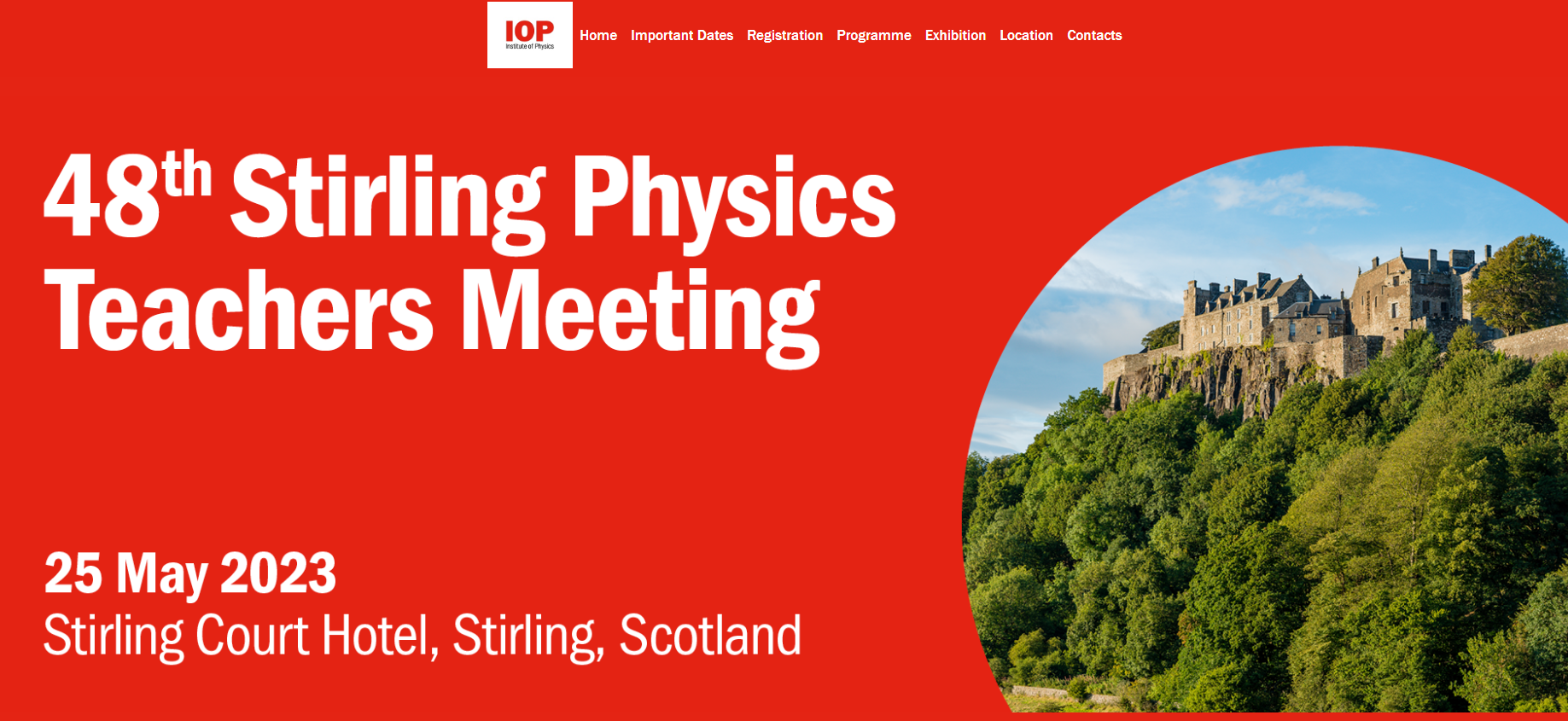 49th
23 May 2024
IOP New Contact List
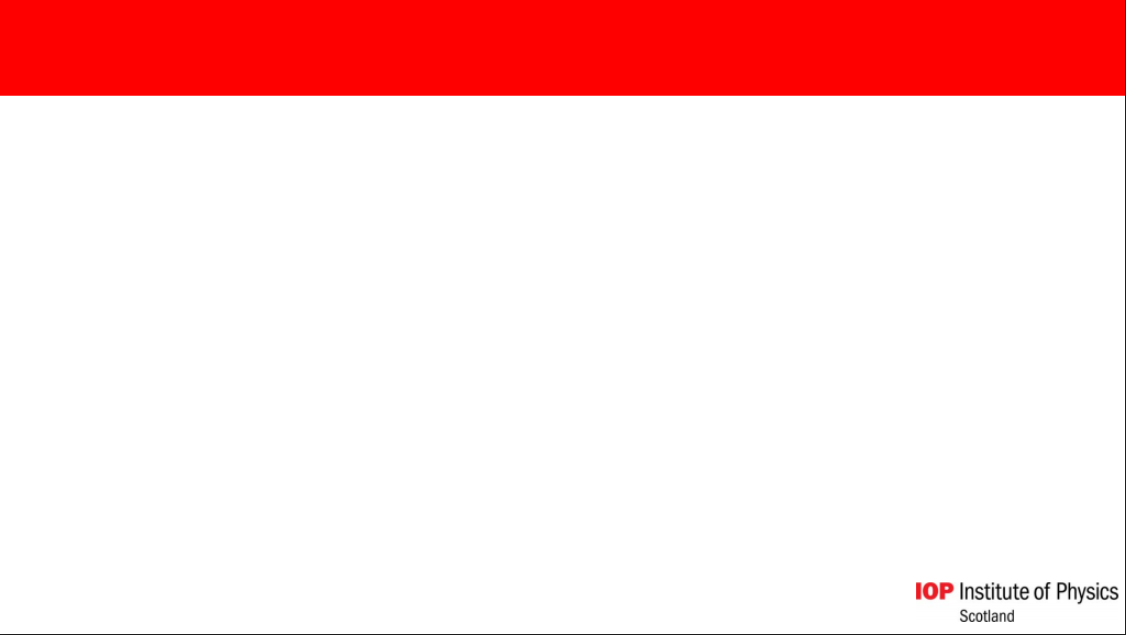 Register for our new email list:
www.iop.org/education/sign-up-learning-skills-community
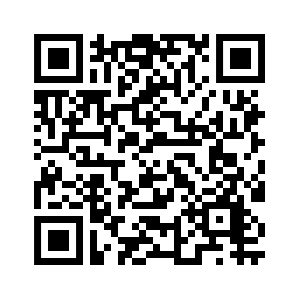 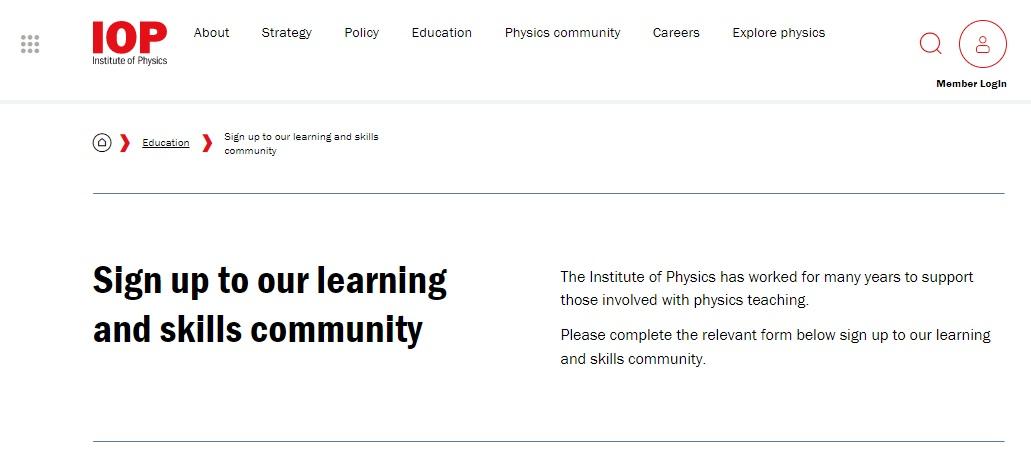